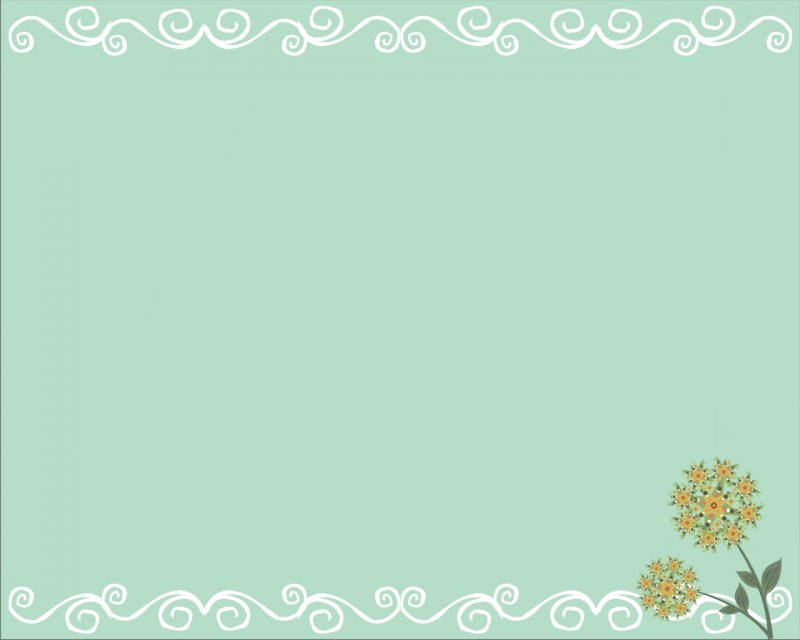 Муниципальное бюджетное учреждение дополнительного образования 
«Дворец детского (юношеского) творчества  Волховского муниципального района»
 

 
Номинация: «Традиционные ремёсла и промыслы»
 

                   Творческий проект 
 «Аксессуары из соломки»
 
Работу выполнила:
учащаяся объединения «Золотая соломка»
Назарова Александра, 12 лет
Педагог: Смирнова Светлана Евгеньевна
 
 
 
 


2021-2022 учебный год
г. Волхов
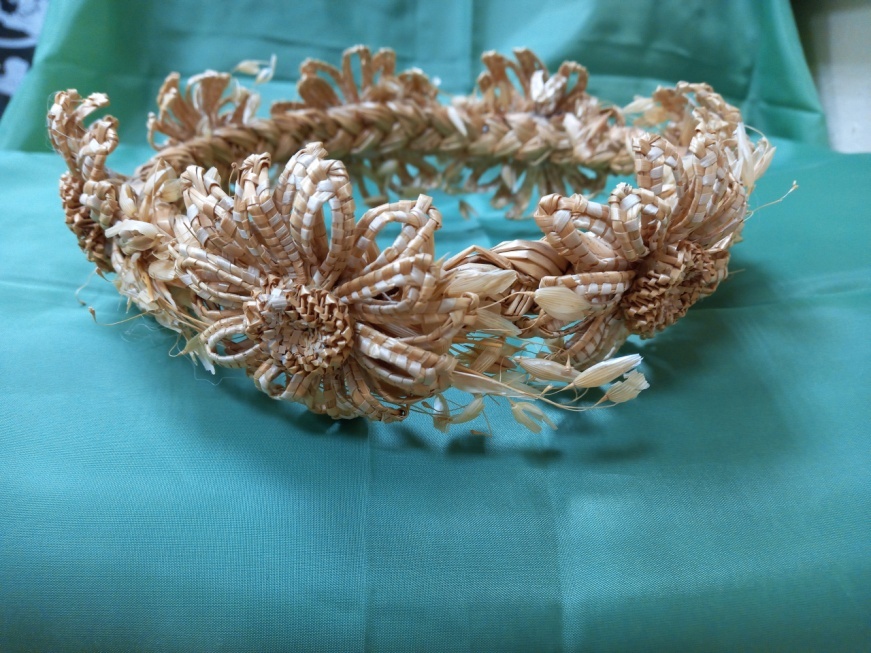 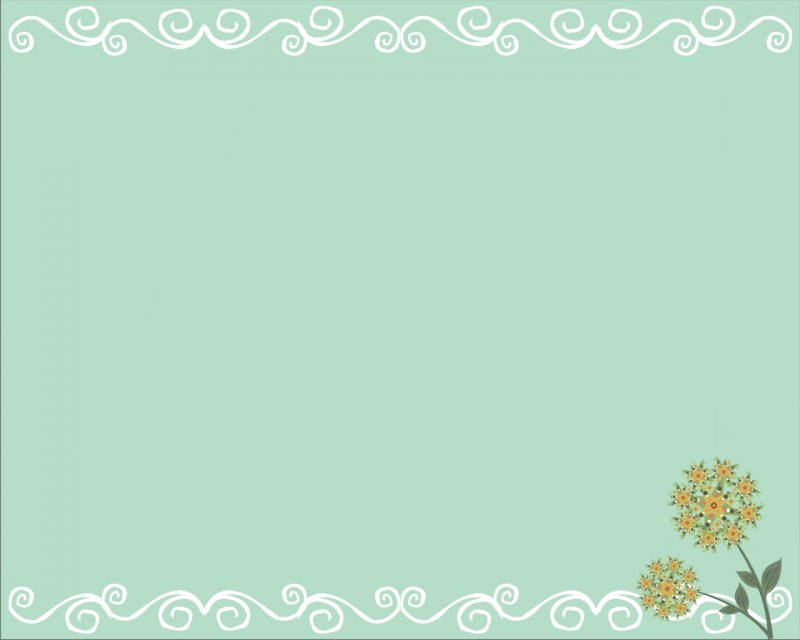 2022 год – год культурного наследия России.
 Этот год посвящен сохранению народных традиций.
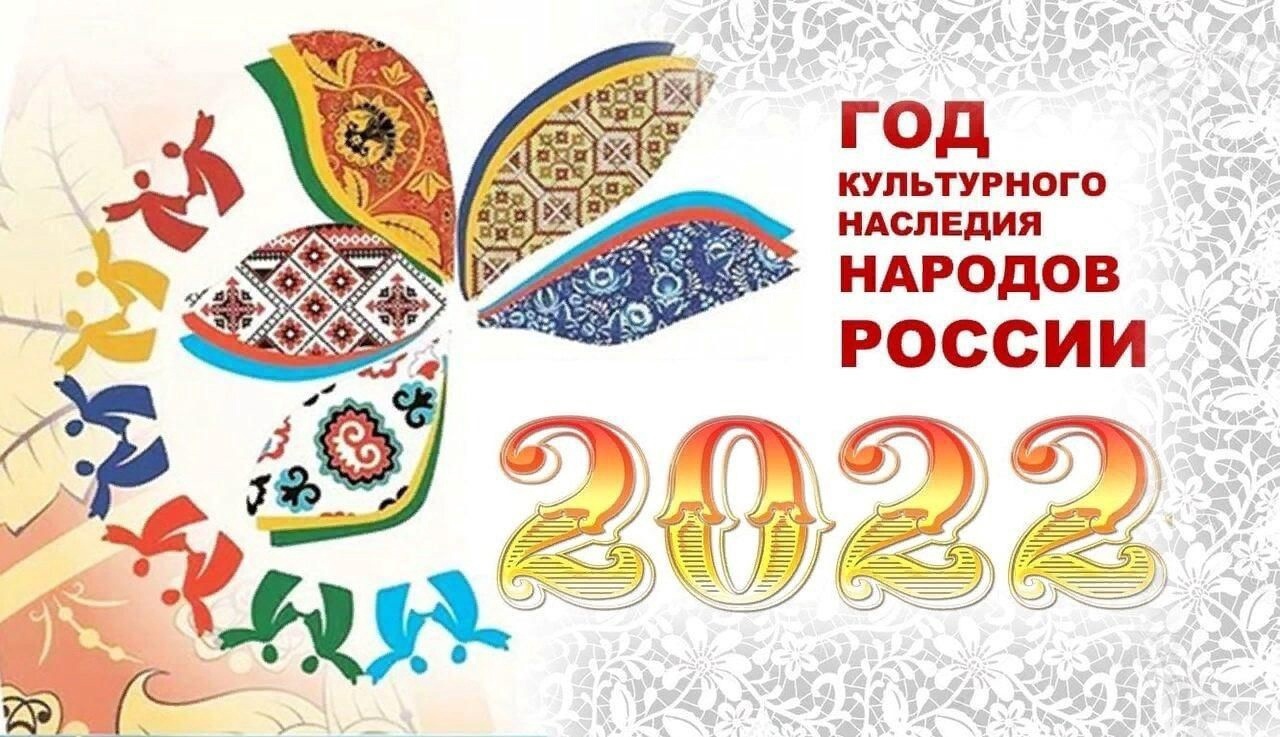 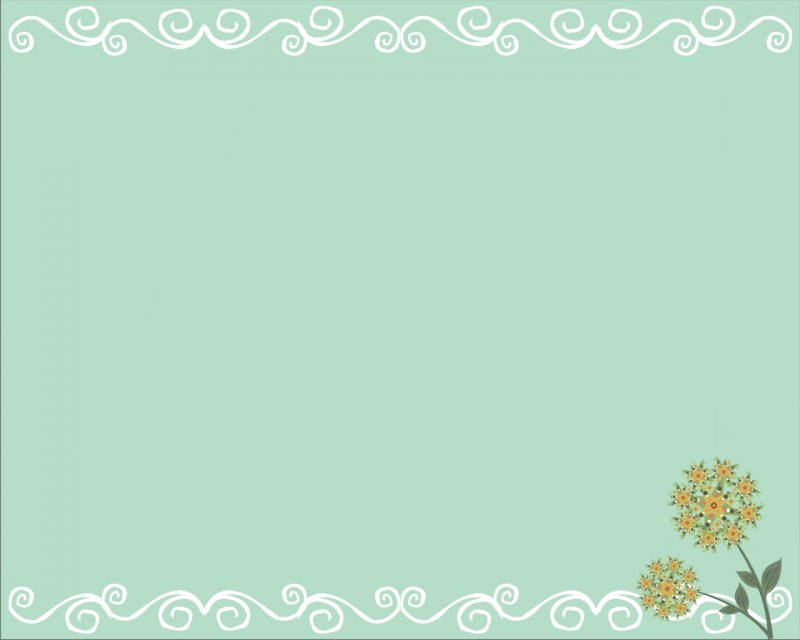 Актуальность   Для меня этот проект  - еще один шаг по ступеньке развития мастерства. Эта работа требует знаний, умения, усидчивости, внимания и аккуратности. Эта работа дает мне  возможность проявить свои творческие способности и  фантазию.
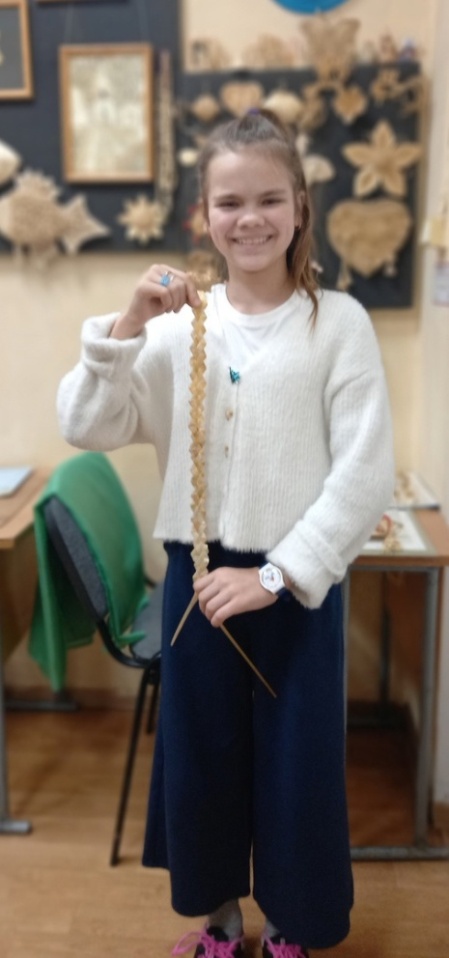 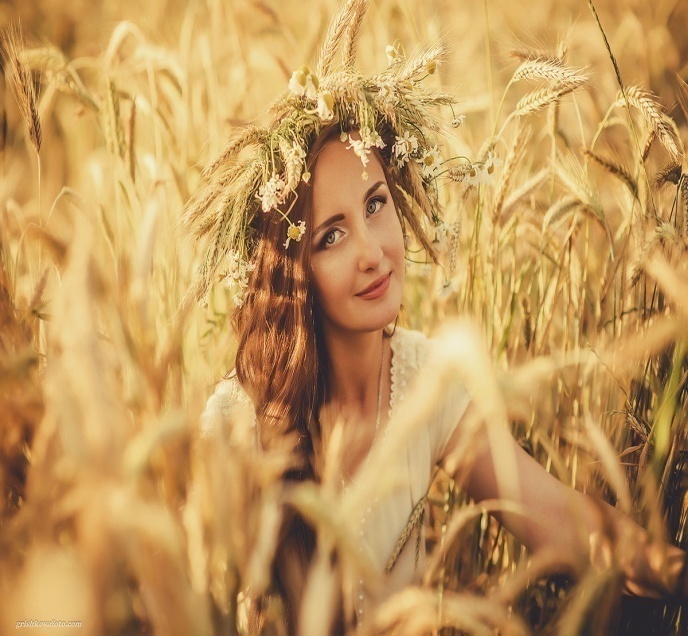 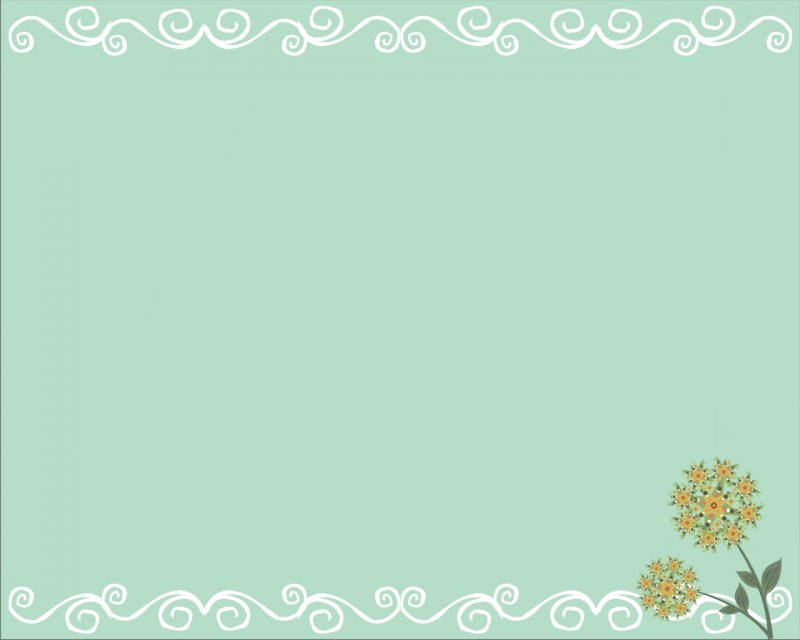 Что может быть прекрасней цветов – только цветы! Они цветут очень красиво, но, к сожалению, не круглый год. Поэтому люди пытаются сохранить красоту природы в своём творчестве.

.
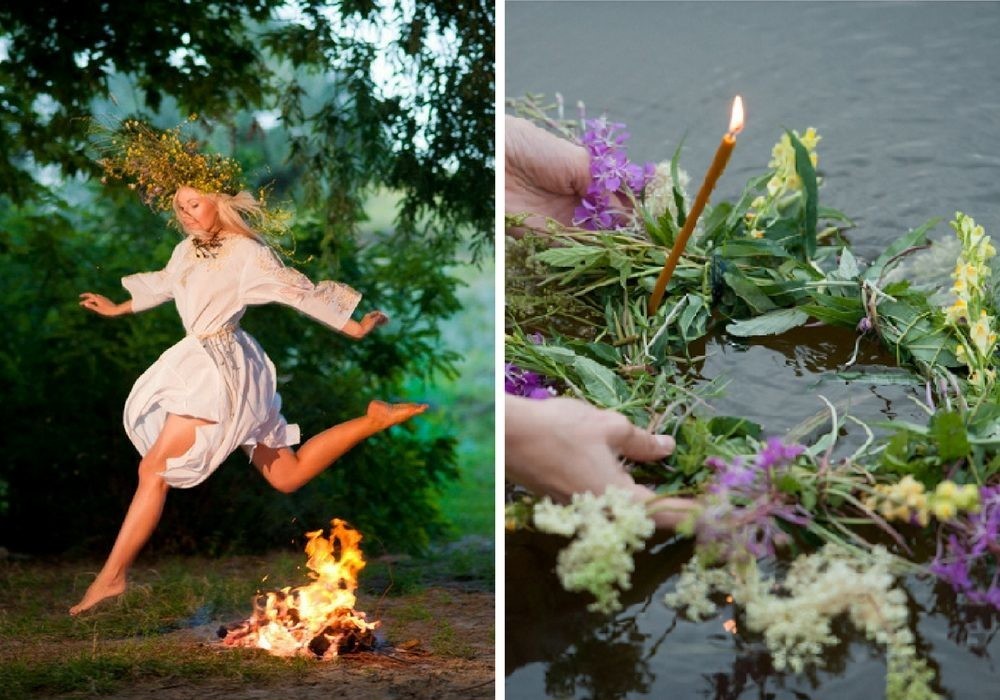 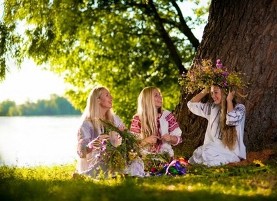 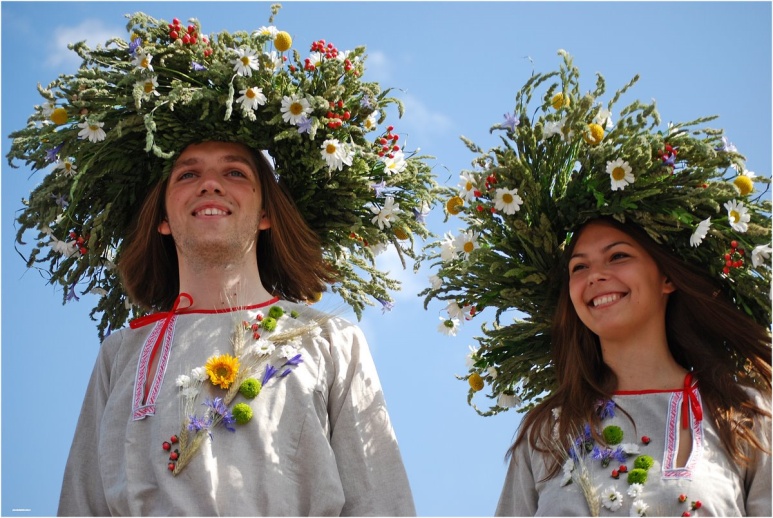 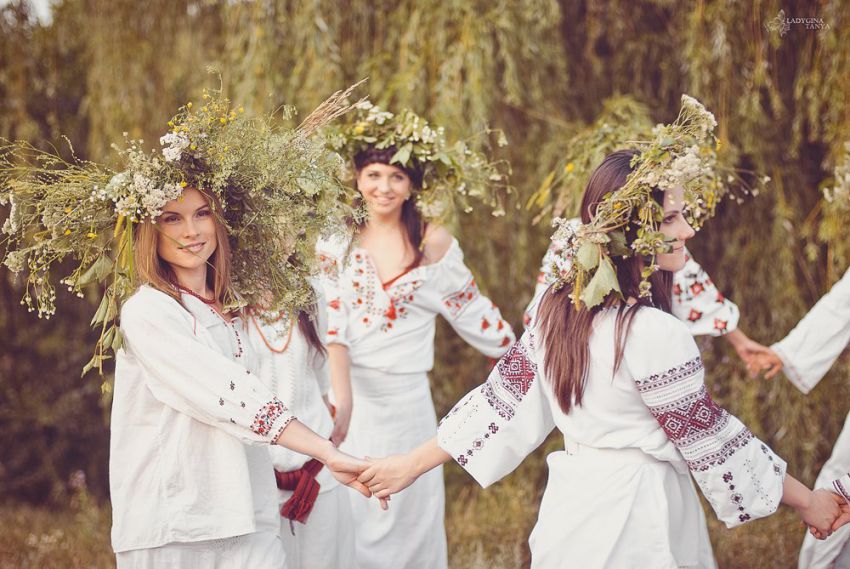 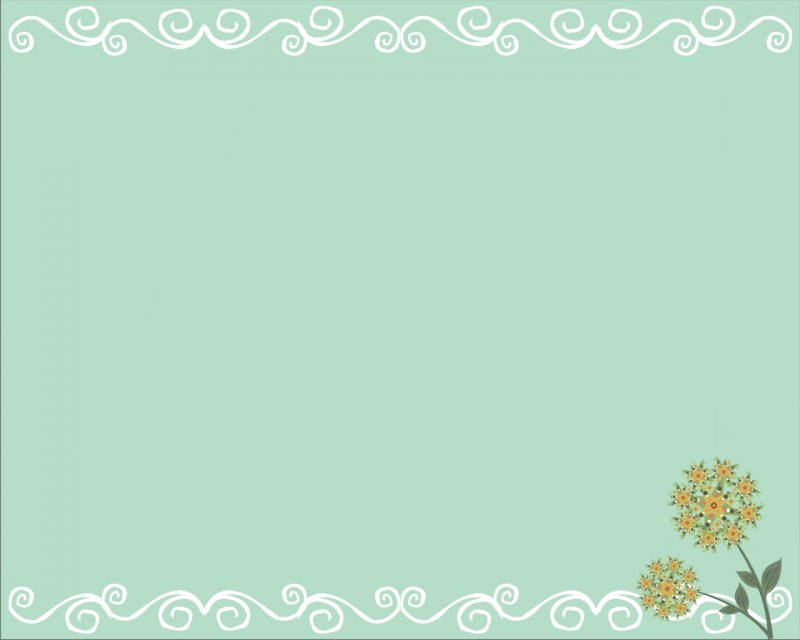 Именно это вдохновило меня 
на создание  веночка из соломы  своими руками.
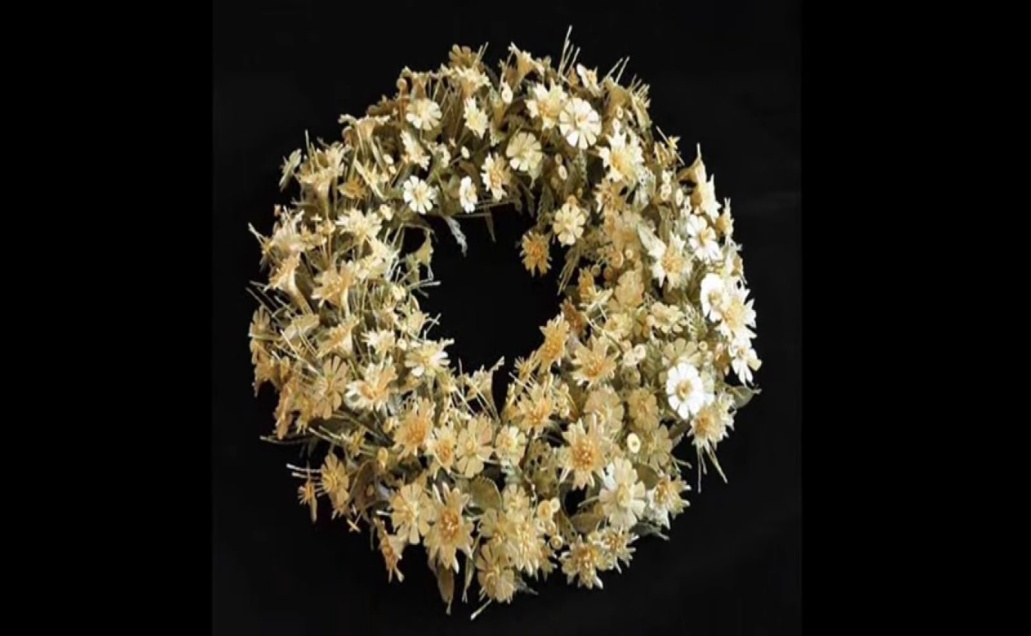 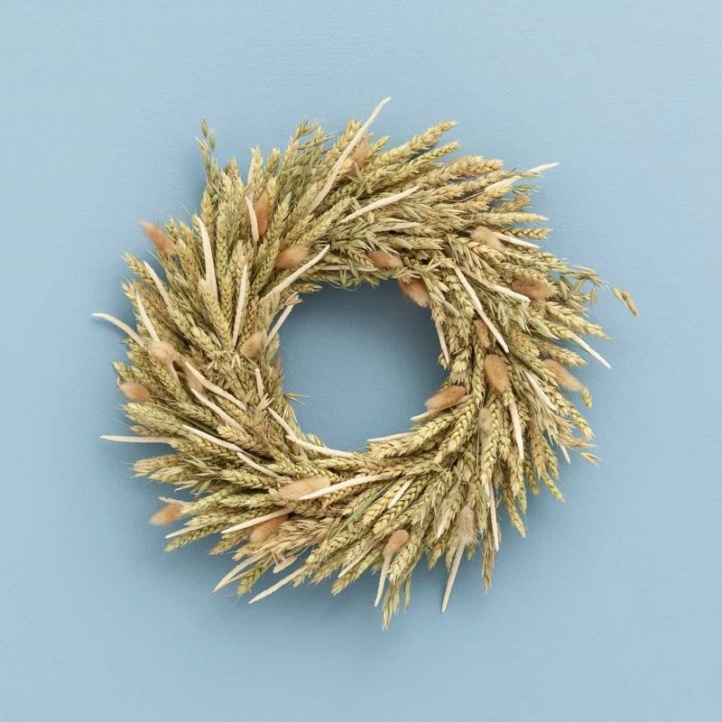 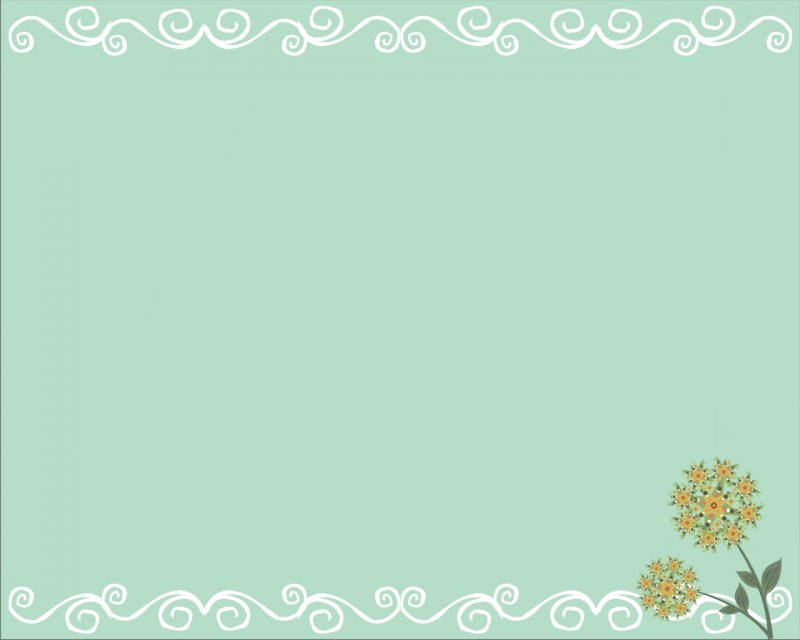 Цель проекта 
Изучение народных традиций и изготовление аксессуаров из соломки( веночки, бусы).
Задачи   проекта:- исследовать теоретические материалы  по данной теме (литература, интернет - ресурсы); - совершенствовать имеющиеся навыки художественной обработки соломы;-подробнее ознакомиться с историей плетения из соломы;-ознакомиться с историей плетения и значением венков;-изготовить веночки с применением различной техники плетения из соломки;- оформить проект и компьютерную презентацию
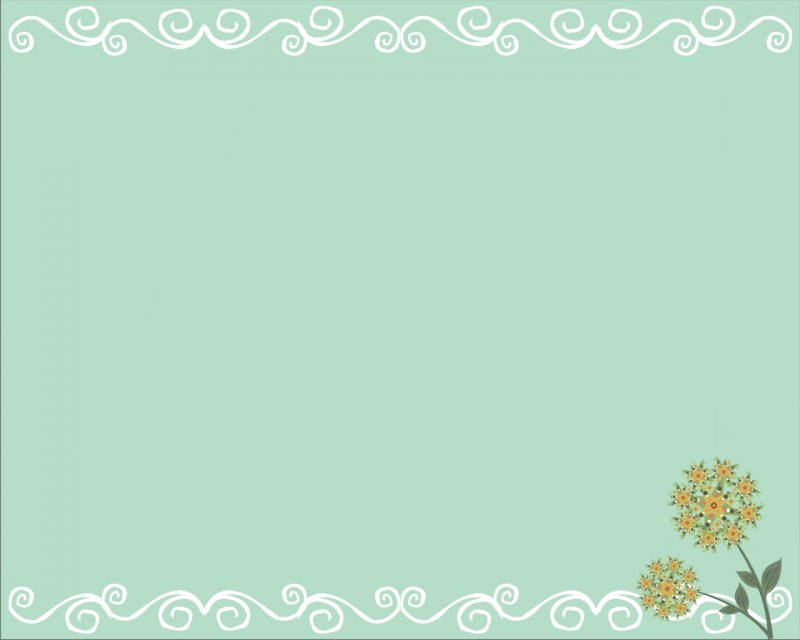 Плетение из соломы- одно из древнейших ремёсел. Это очень интересный вид художественного творчества. Появилось оно вместе с земледелием.
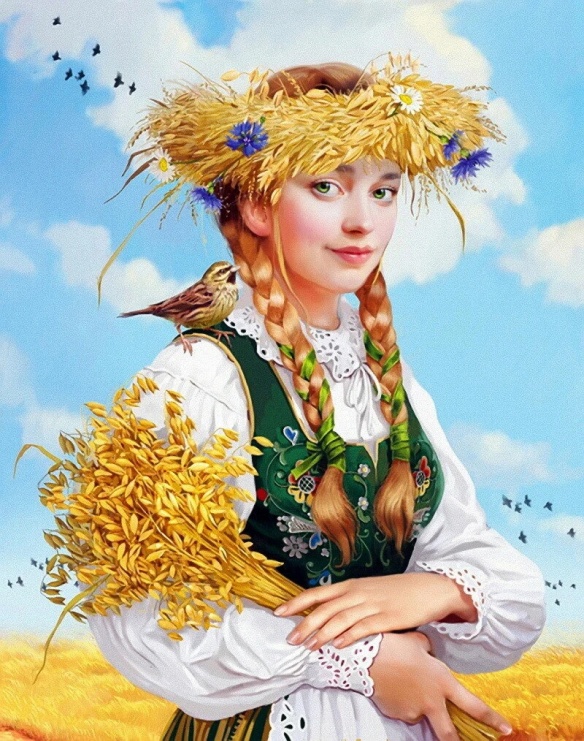 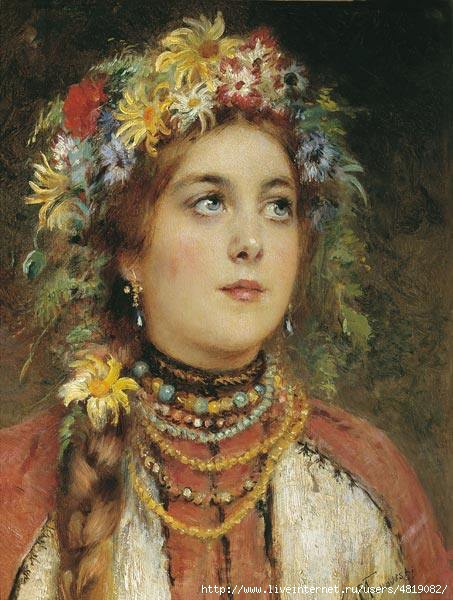 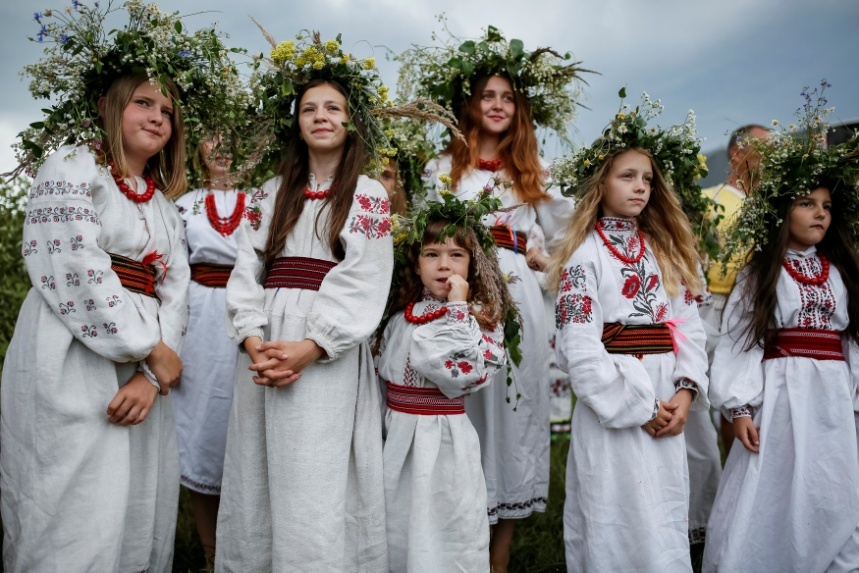 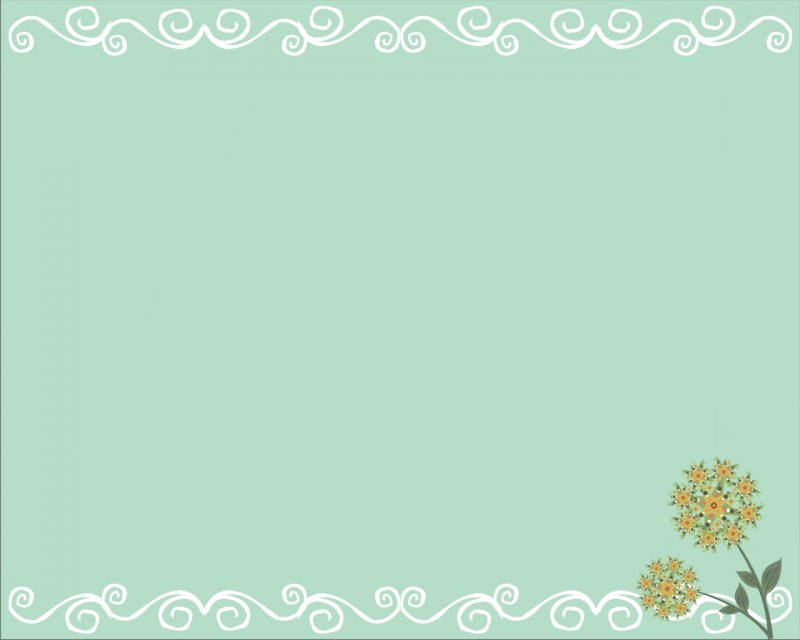 Наиболее богата многообрядовыми примерами народного творчества жатвенная обрядность. Повсеместно существовали обычаи украшать первый «зажиночный» и последний «дожиночный» сноп, убранный с поля
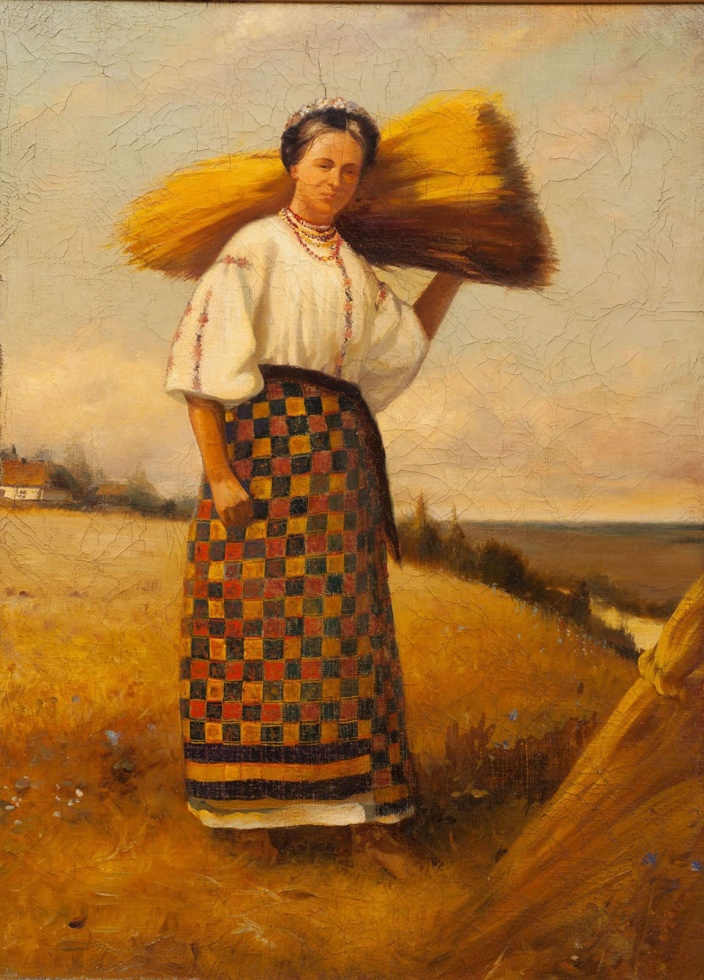 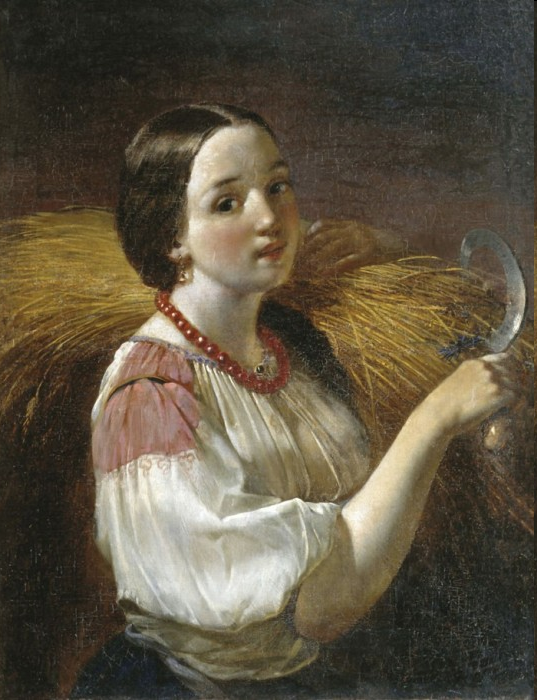 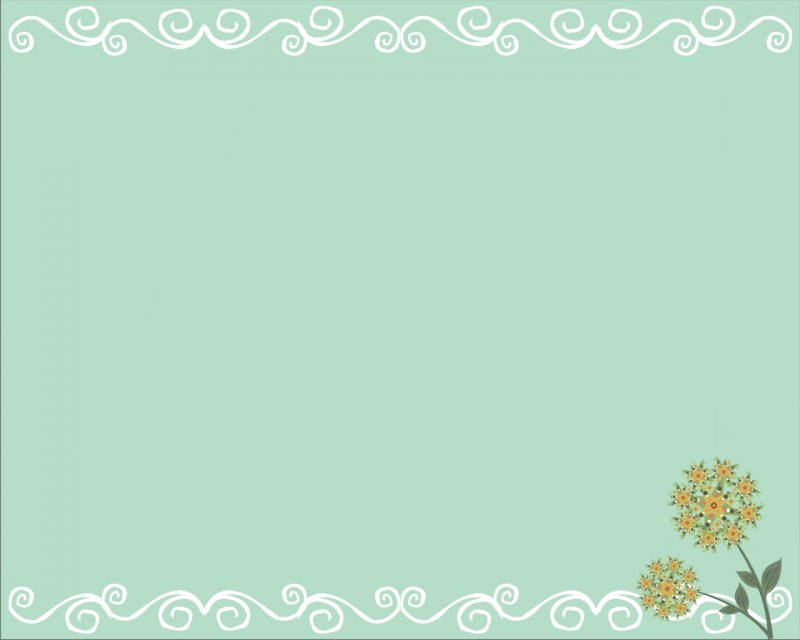 Венками из колосьев украшали головы девушек-жниц, их дарили хозяину поля в знак пожелания благополучия.
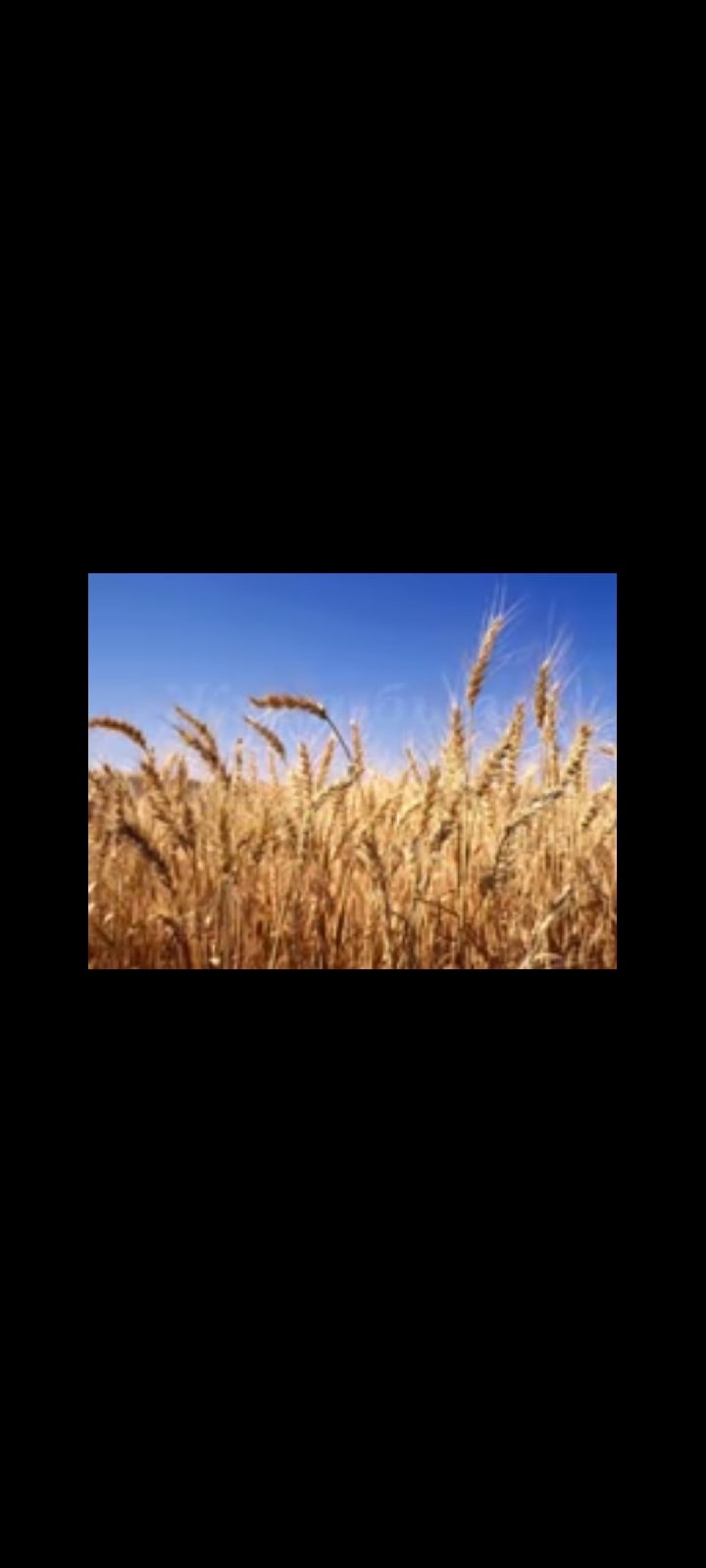 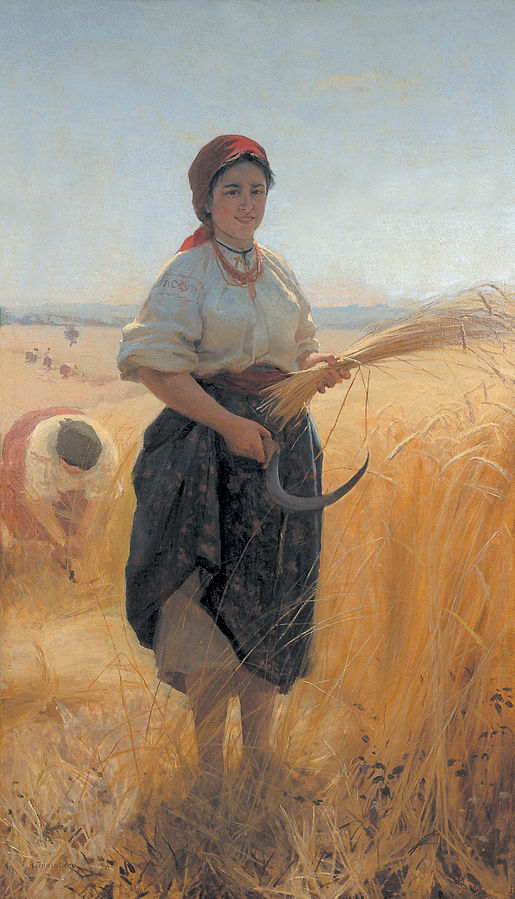 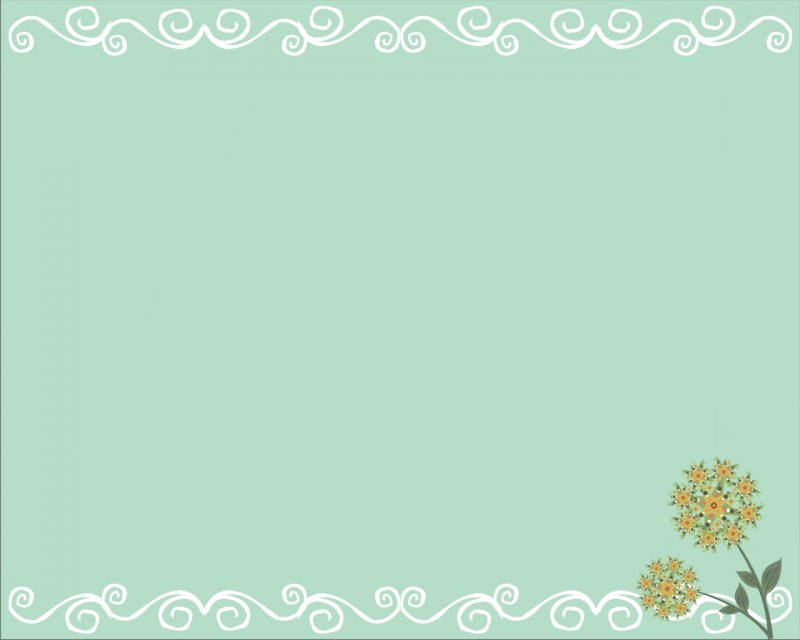 Венки  используется в народных костюмах России, Белоруссии, Украины и Польши. Изготовляется из свежей зелени и цветов, реже — из вечнозелёных растений, хвои, сухих веток и цветов, из соломы, бумаги, полотна.
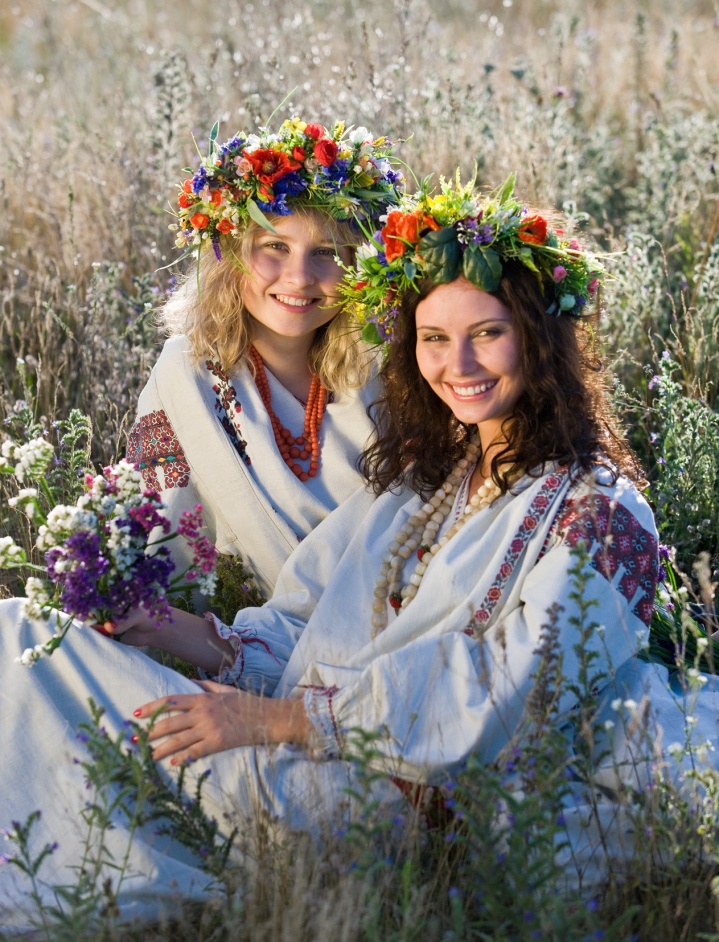 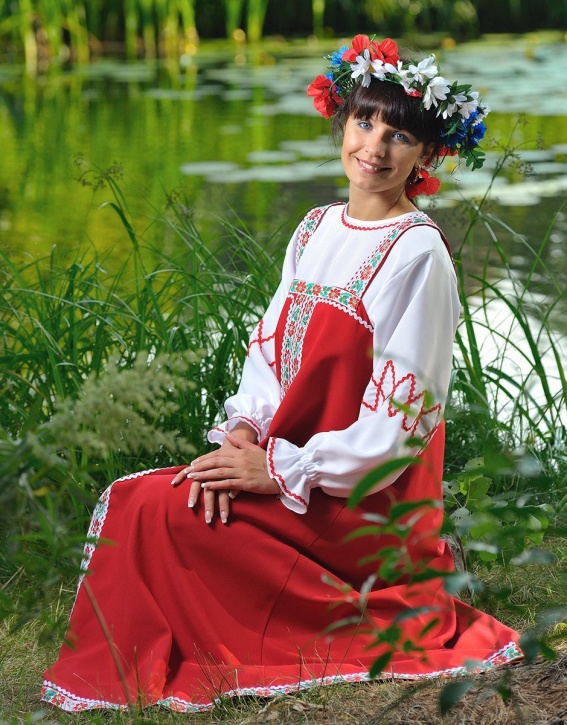 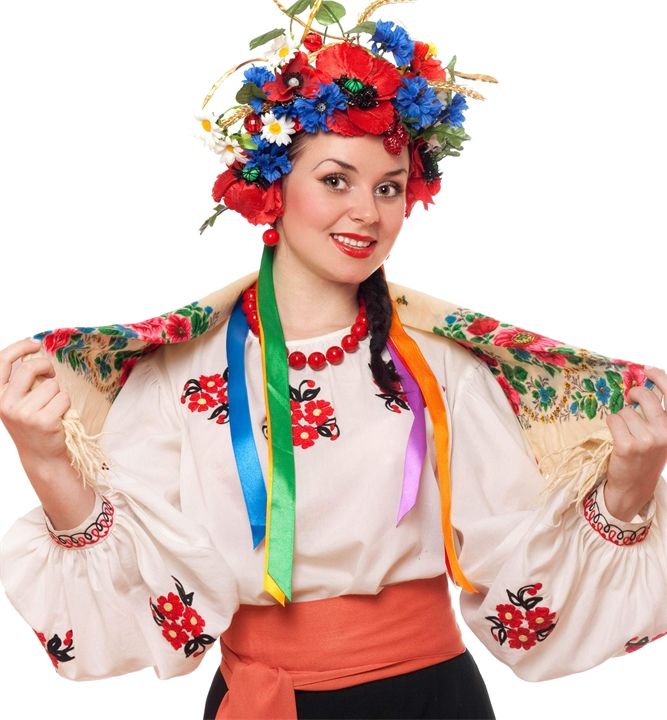 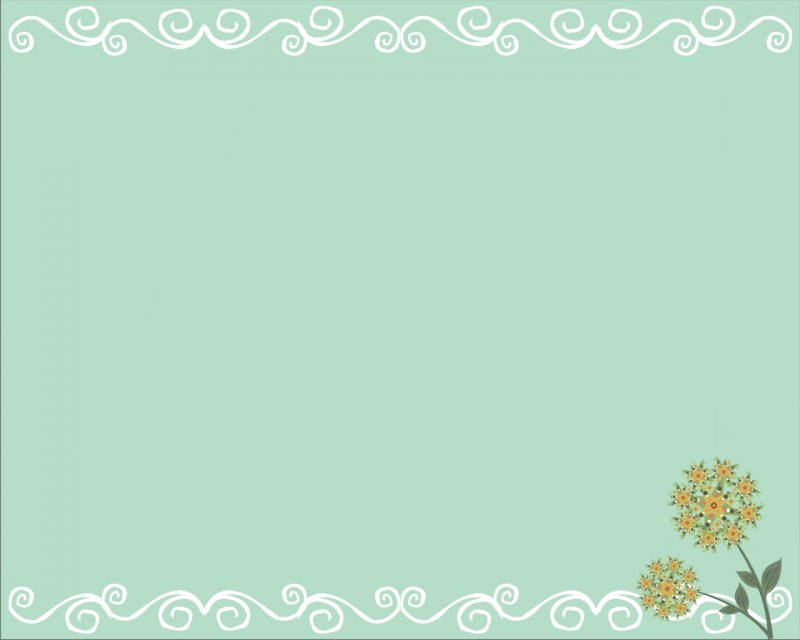 Венок не просто украшение со значением это ещё и ритуальный предмет, символика которого связана с магическим осмыслением круга.
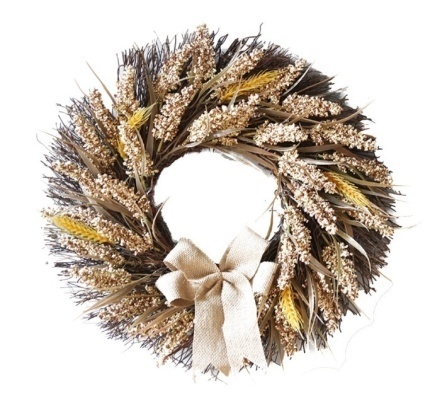 Круг на древнеславянском наречии – Коло является символом бесконечности времени.
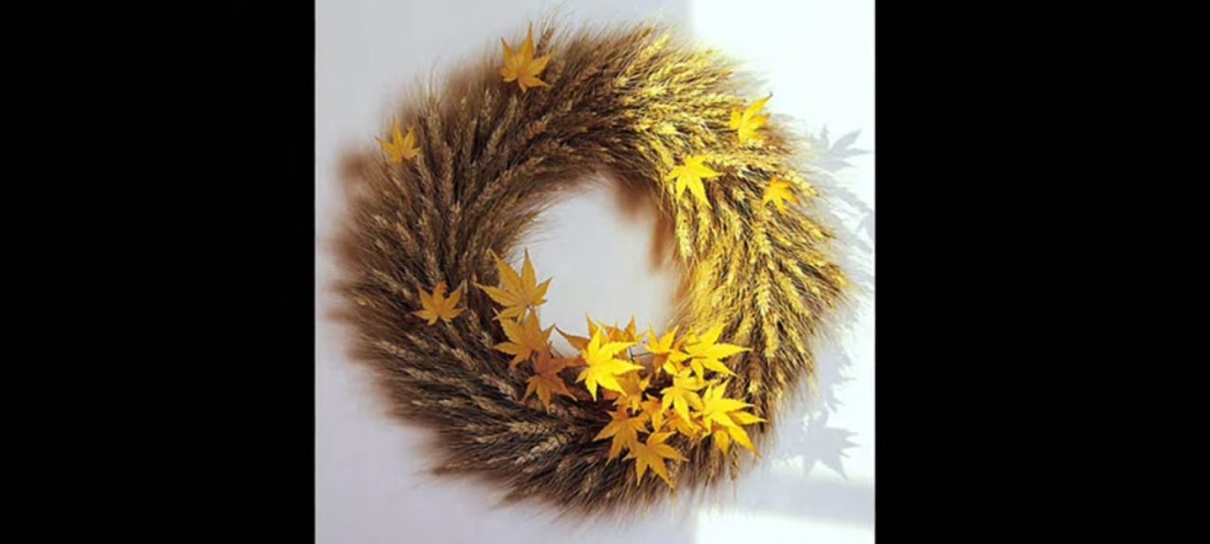 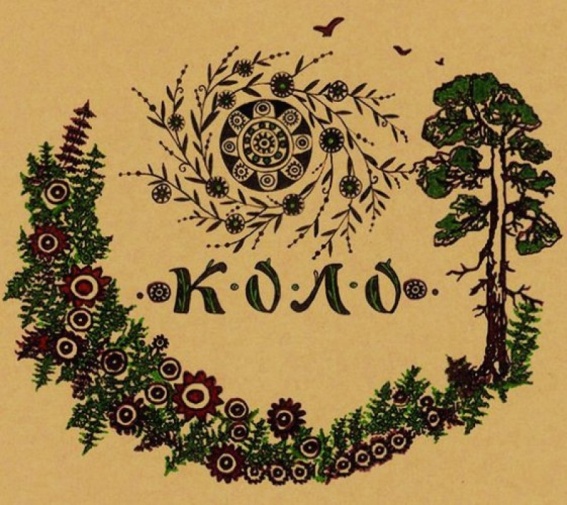 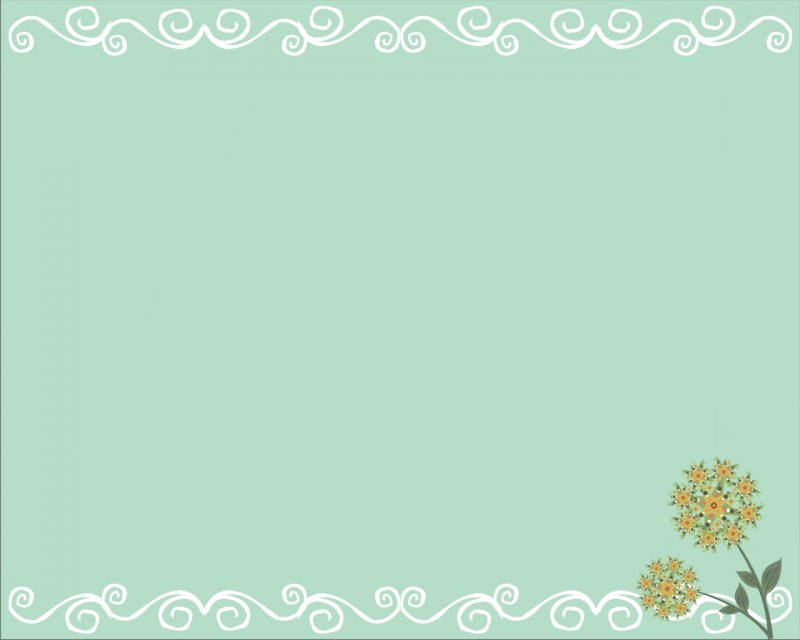 Плели венки на протяжении весны-лета-осени. 
Венок – не только головной убор,  но и оберег
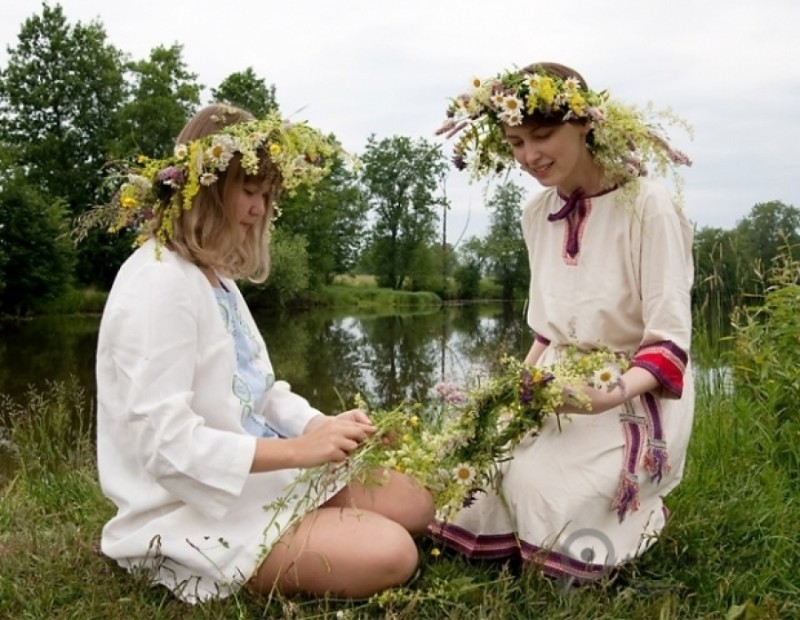 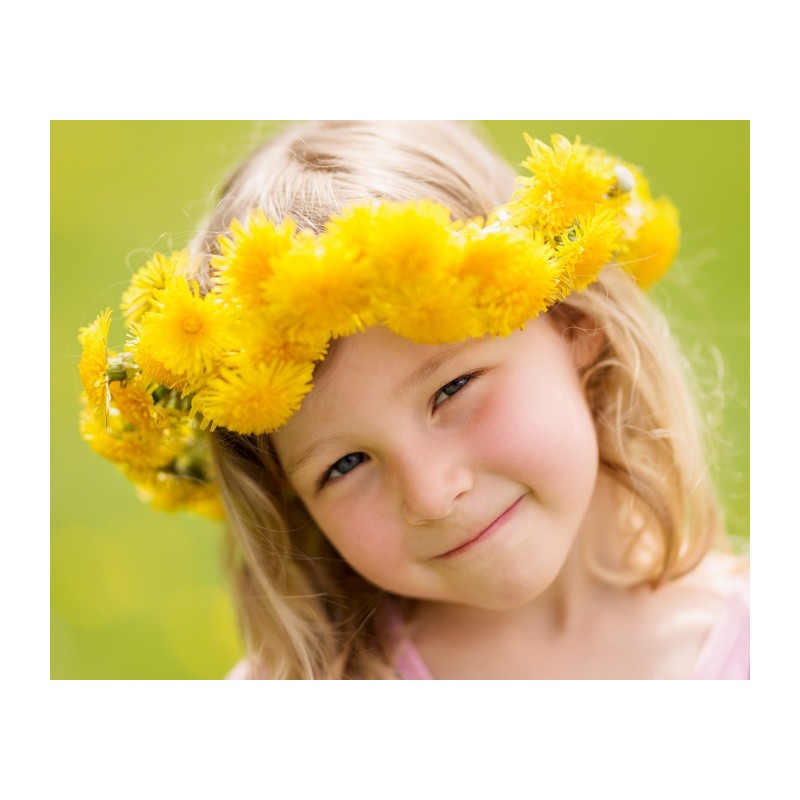 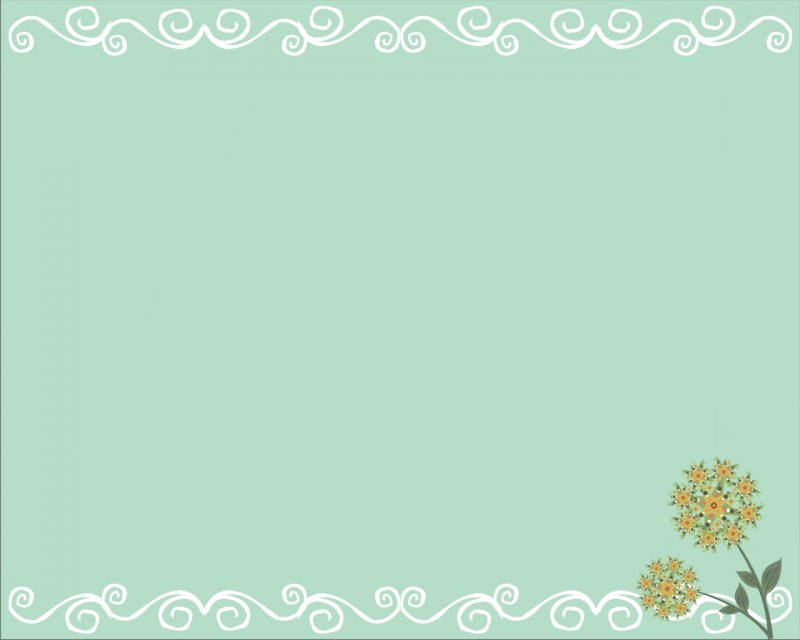 Ночь на праздник Ивана Купала самое время было погадать 
на сплетенных венках. Для этого девушки пускали их по воде.
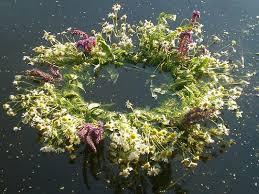 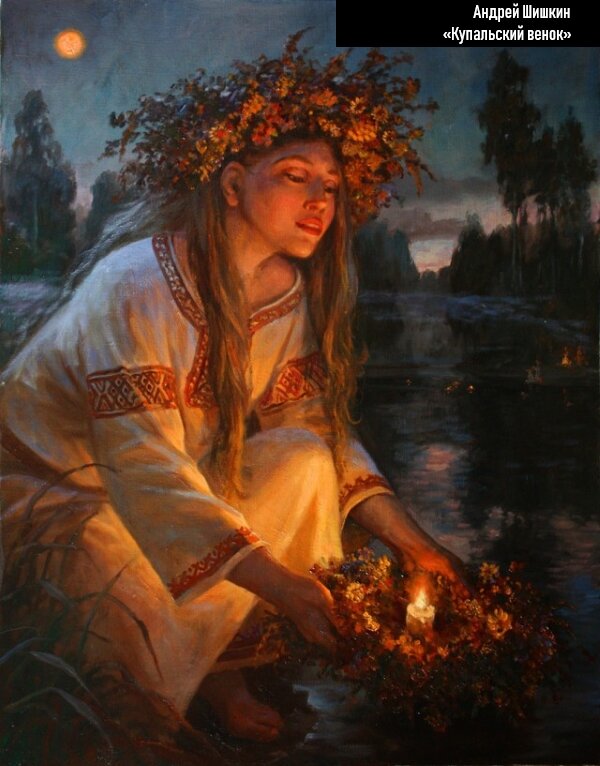 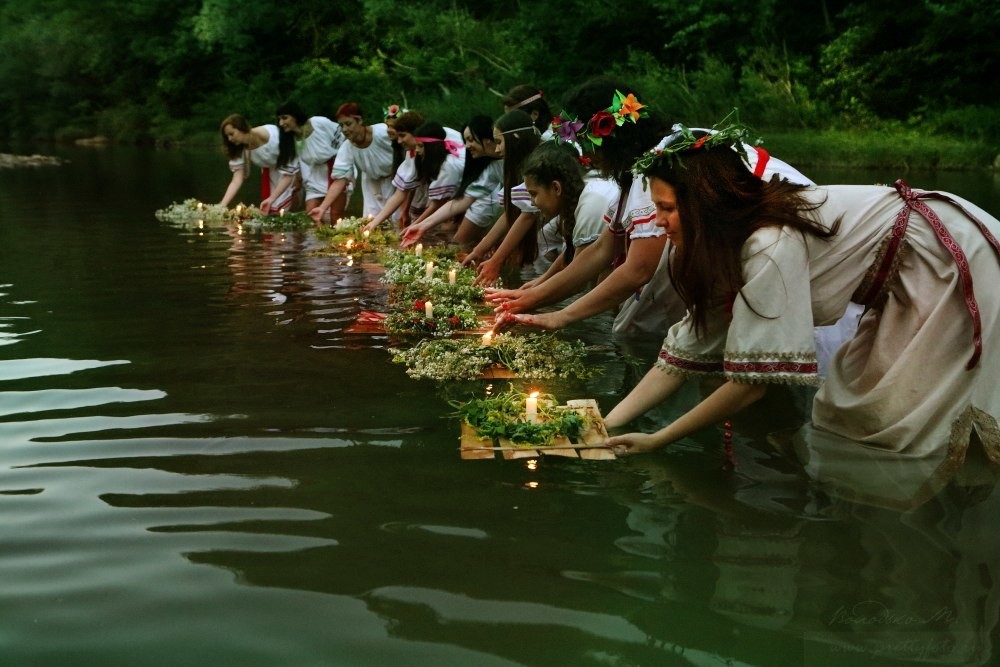 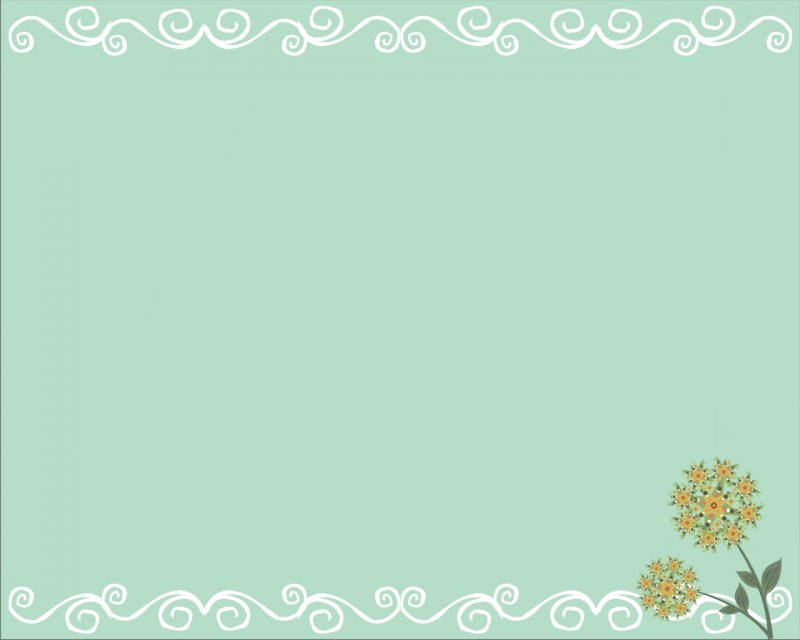 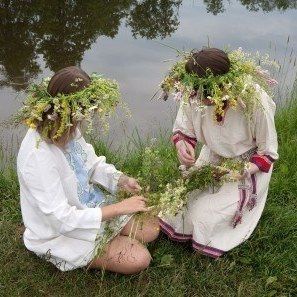 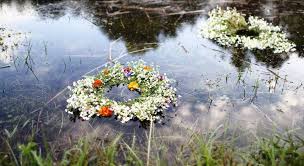 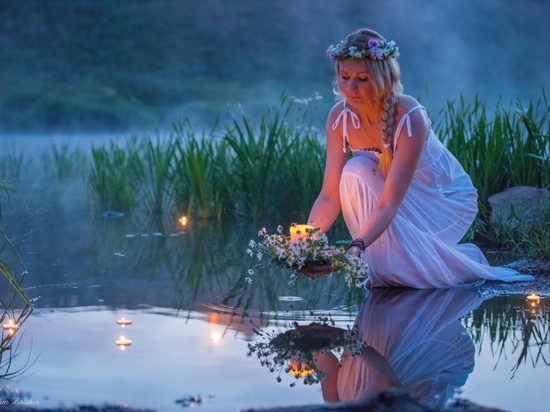 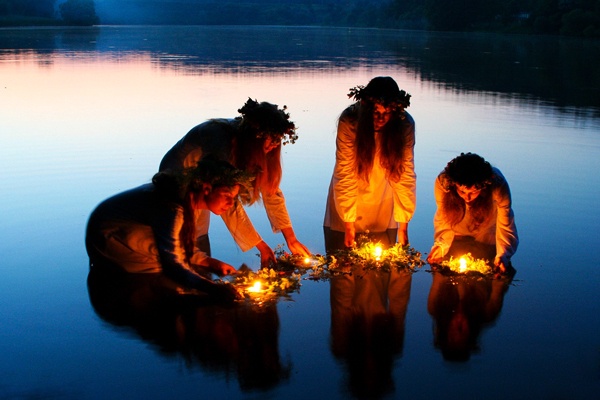 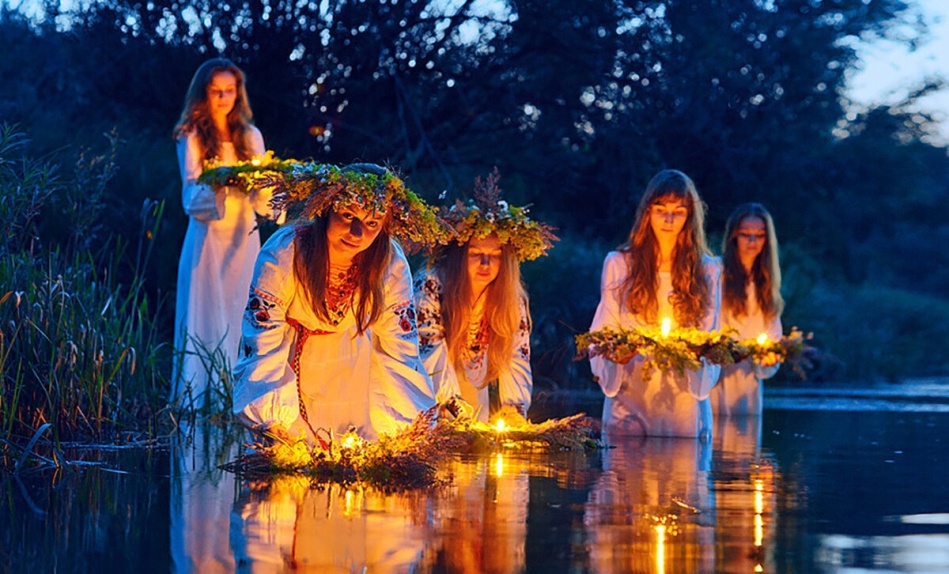 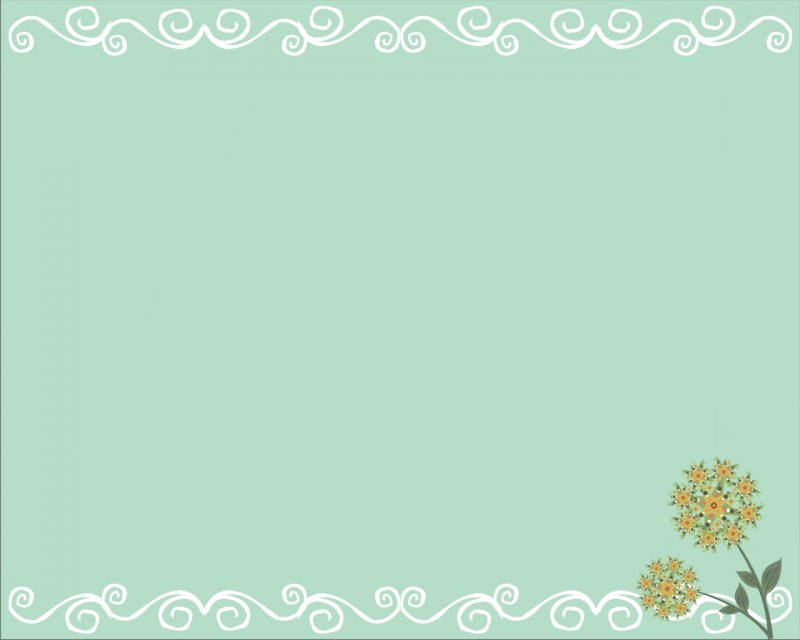 Соломка благодаря своему золотистому цвету и блеску – материал благородный и драгоценный
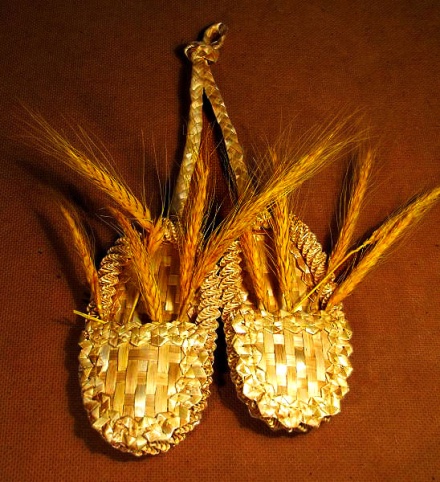 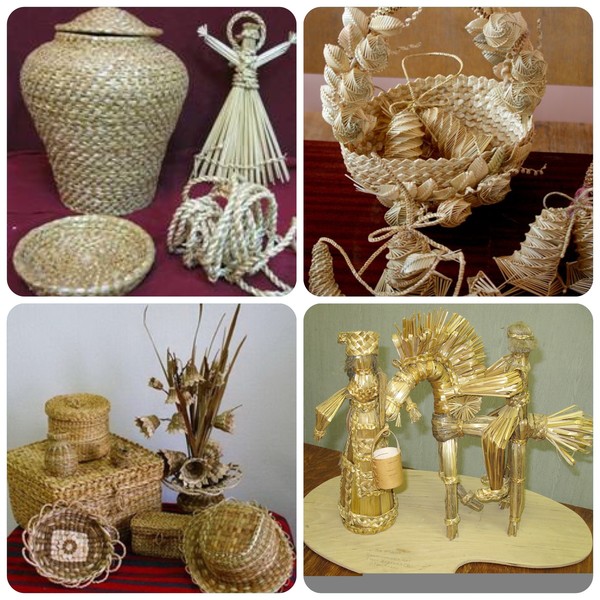 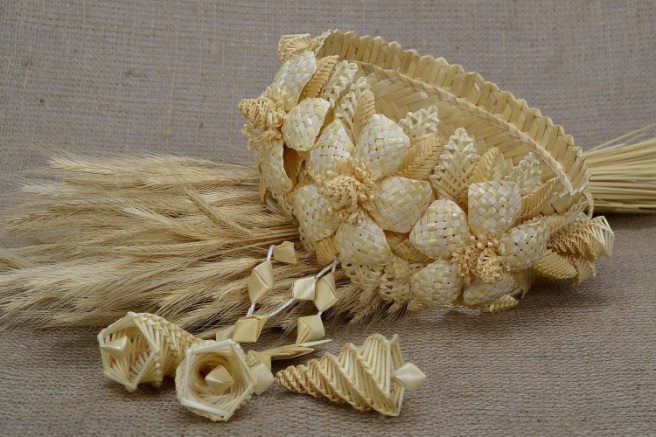 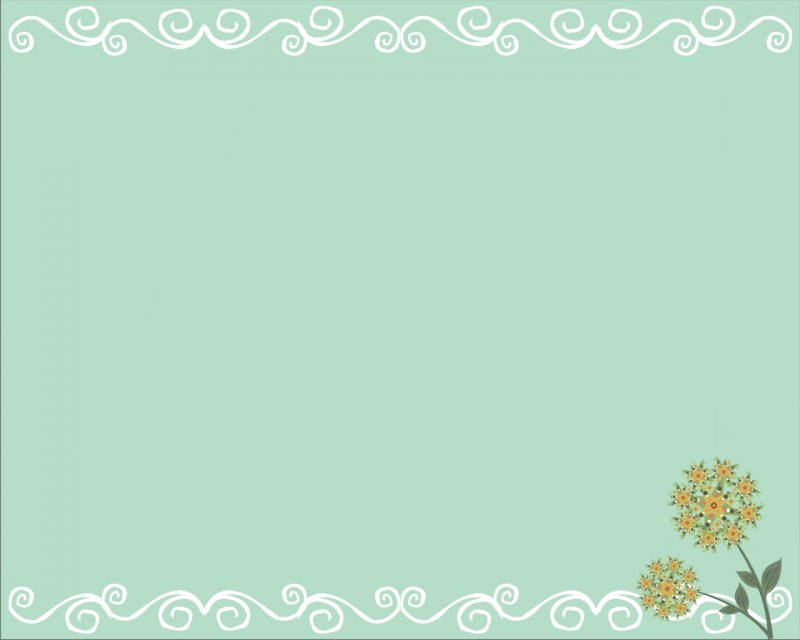 В праздничные дни наряду с   разноцветными стеклянными бусами носили нитки соломенных бус, и смотрелись они, как настоящие золотые ожерелья. Пальцы украшали соломенными кольцами
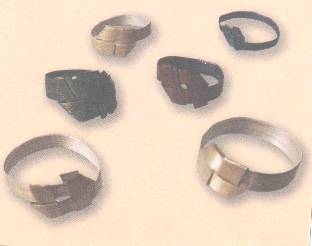 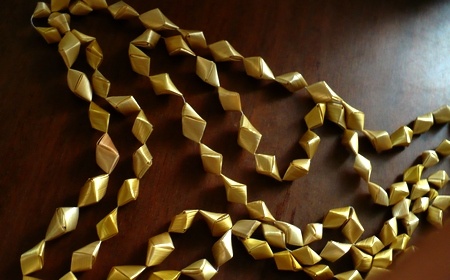 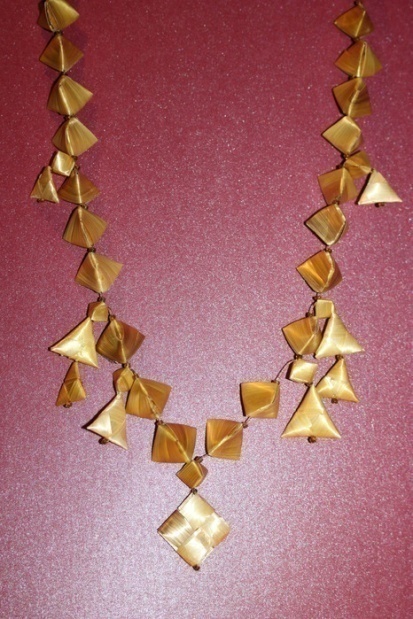 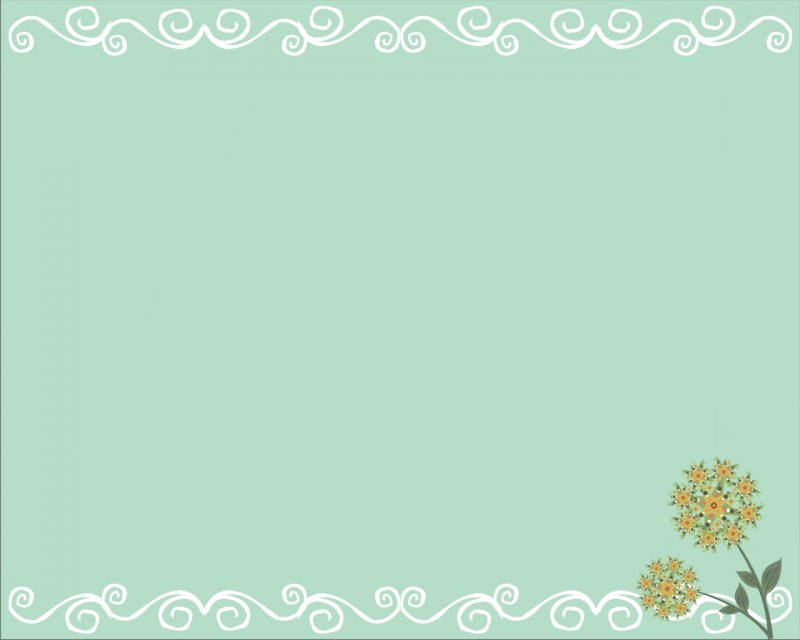 Сейчас такие украшения мы можем увидеть не только  на картинках или в музее.
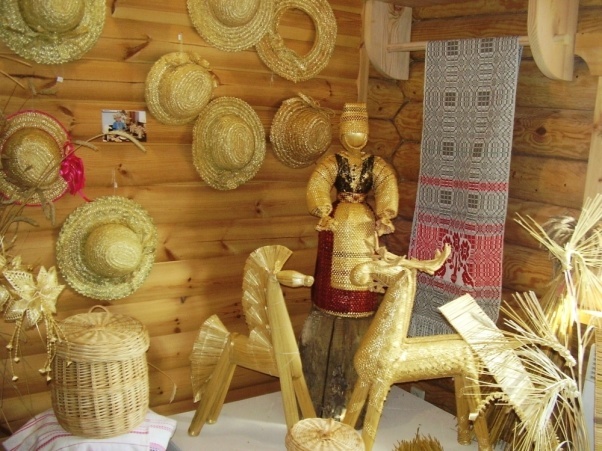 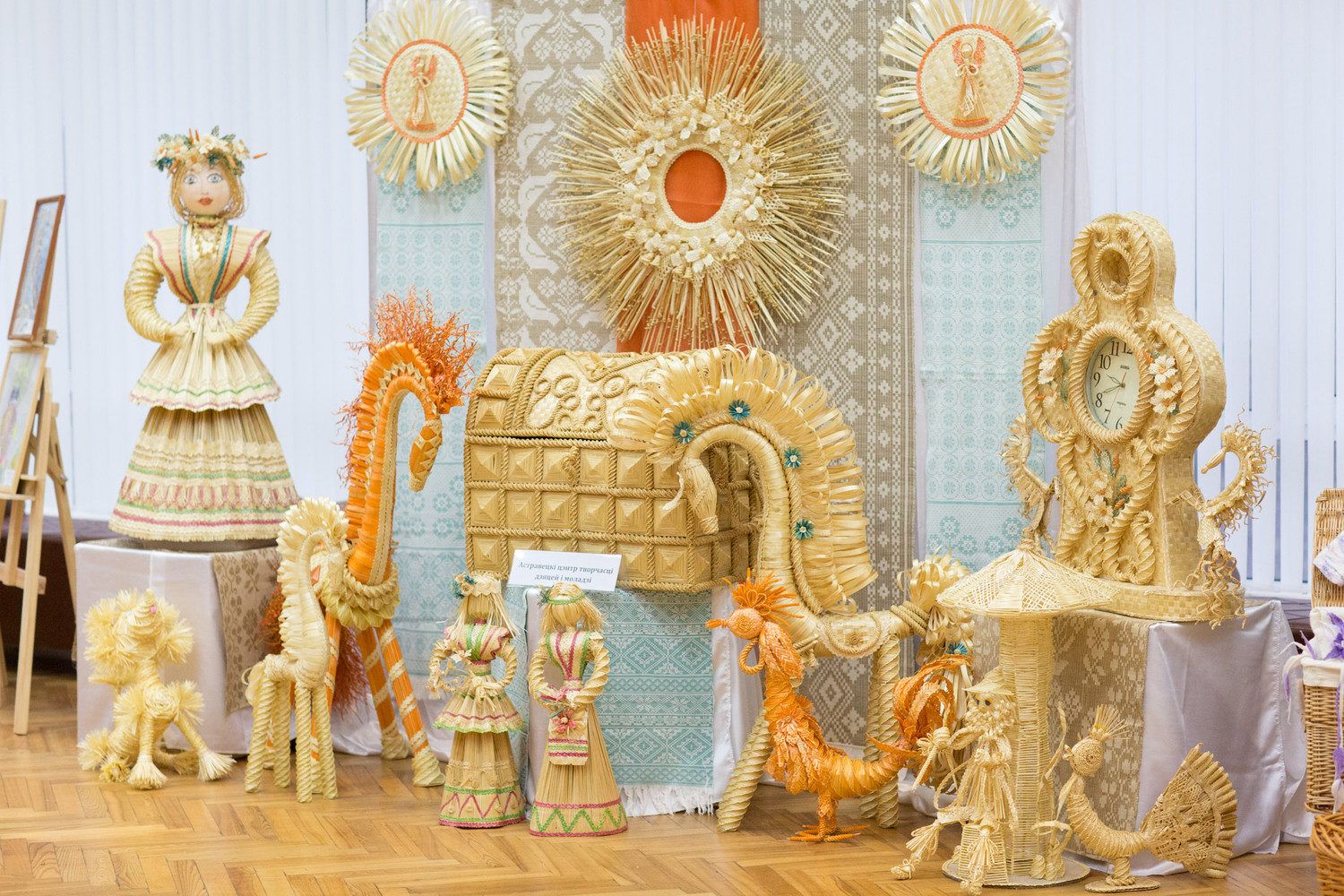 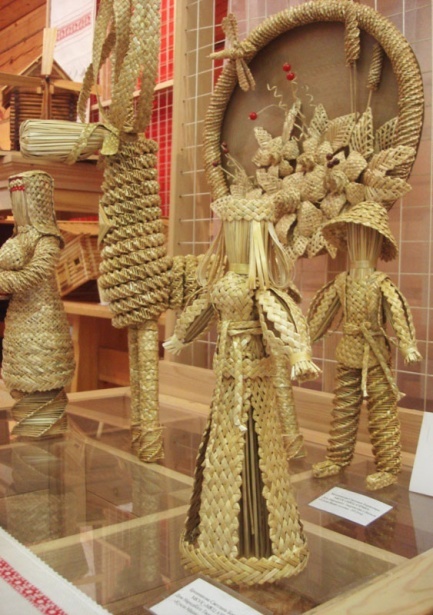 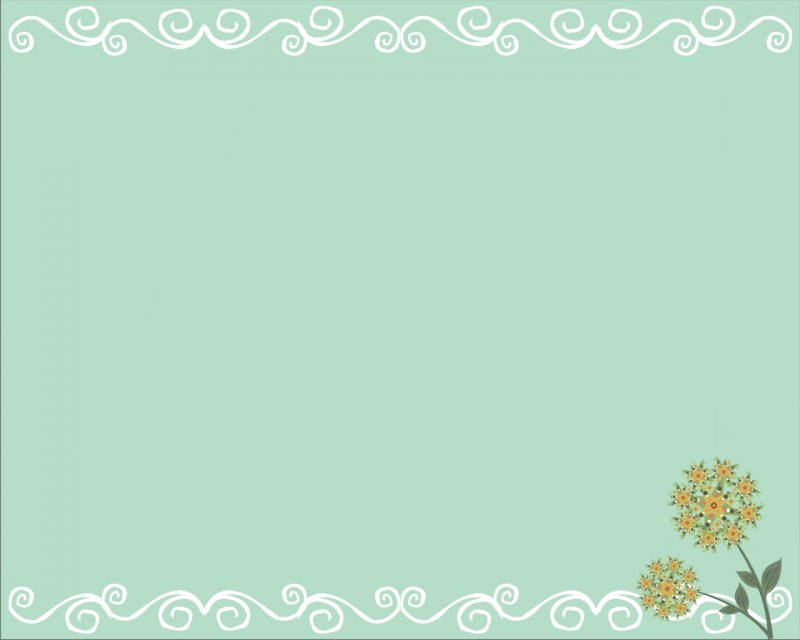 Мастера  предлагают милым модницам украсить себя веночком из цветов - браслетом или колье — и прикоснуться к традициям предков
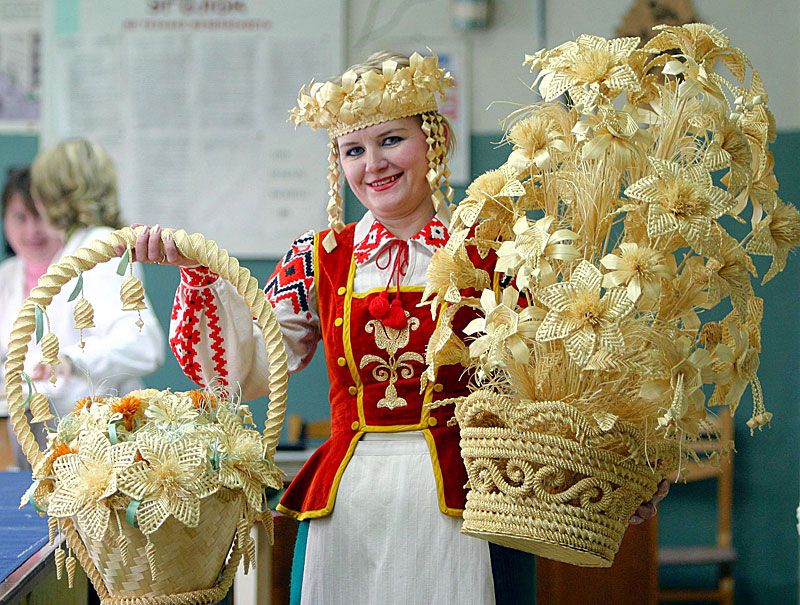 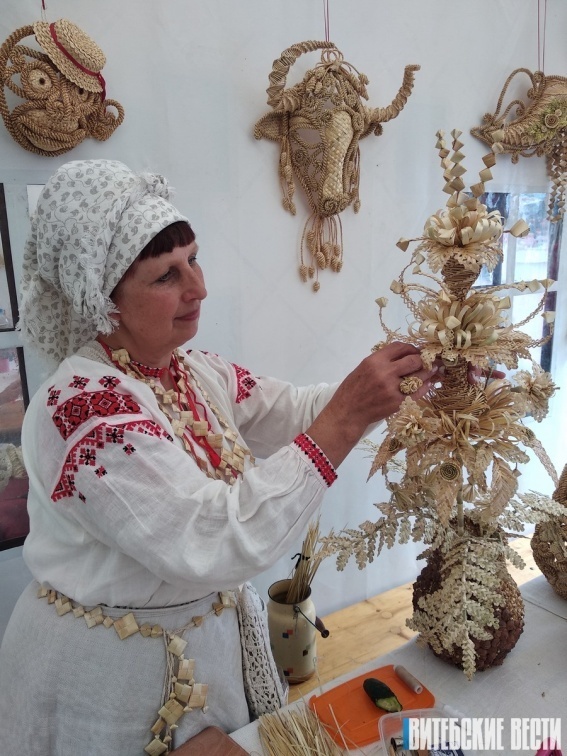 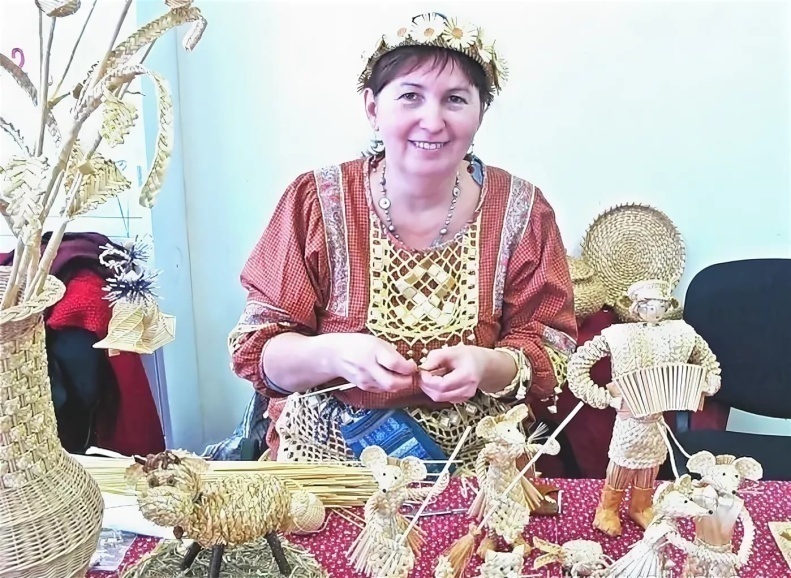 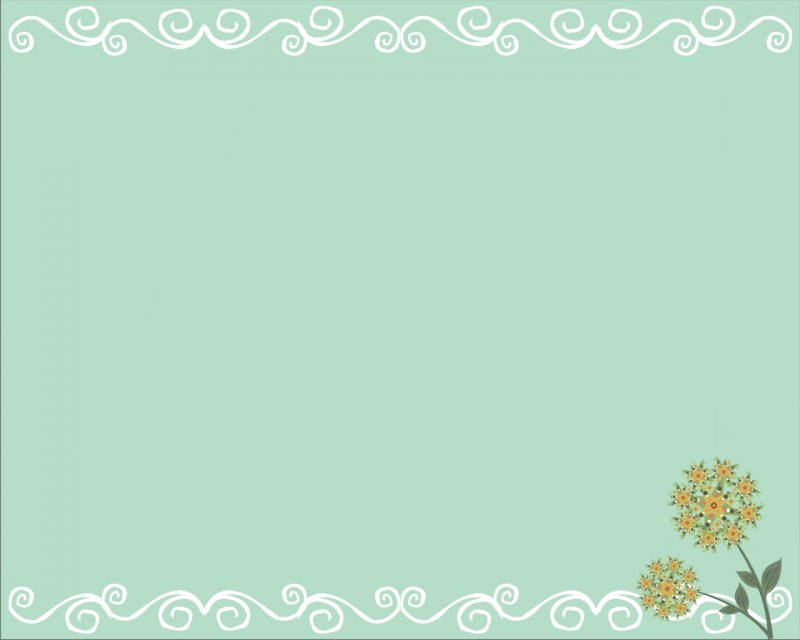 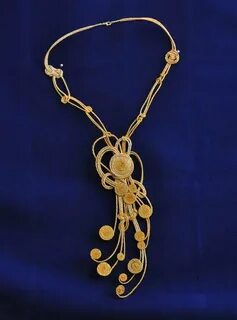 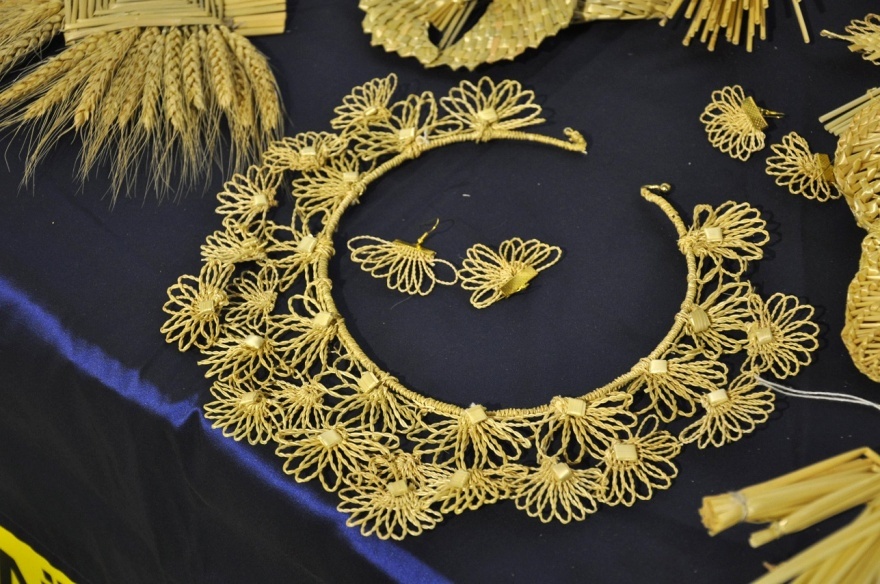 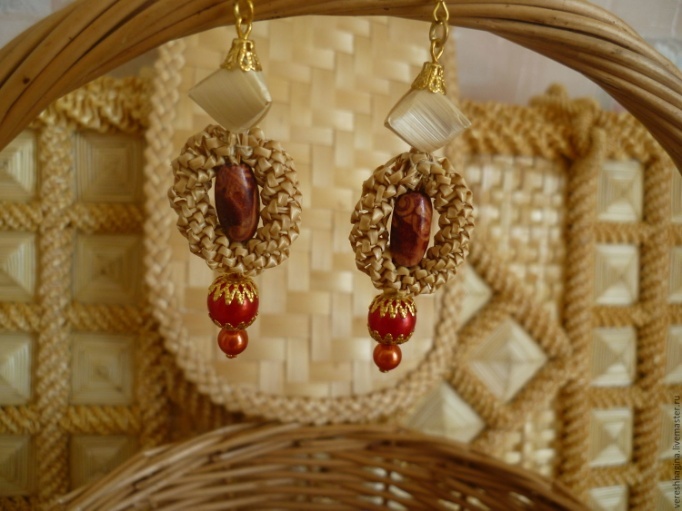 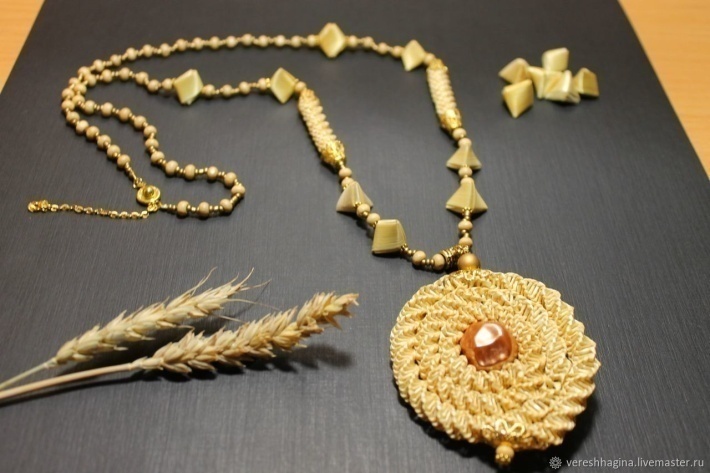 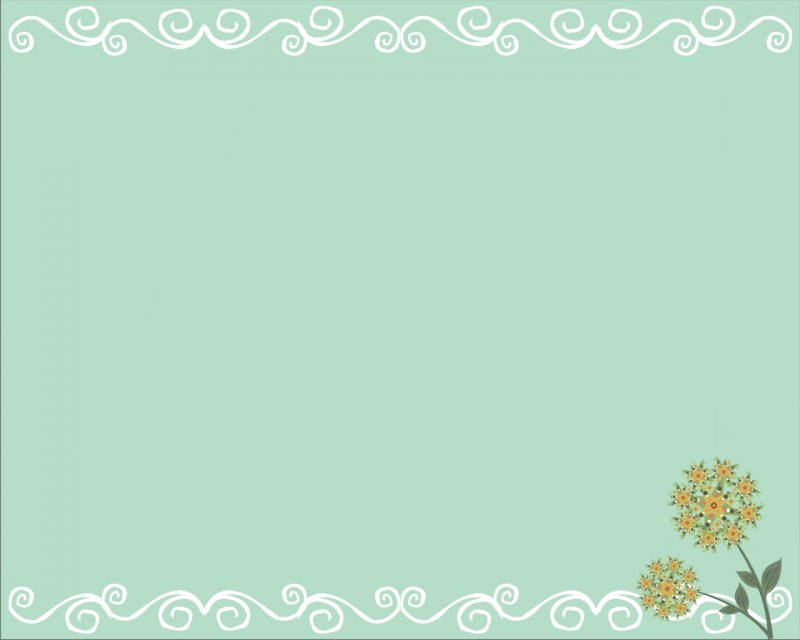 В этом году я освоила новые виды плетения и сплела веночки из соломы.
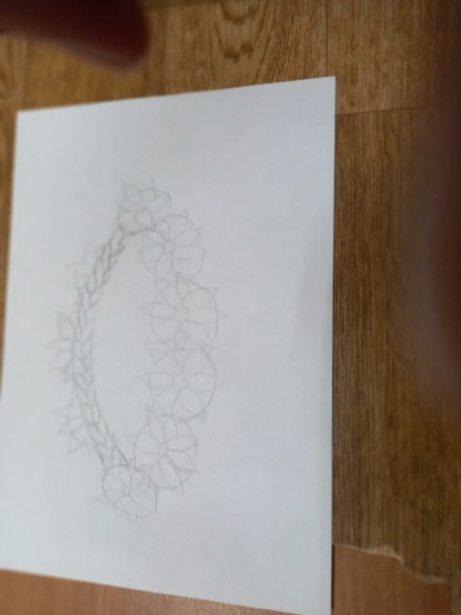 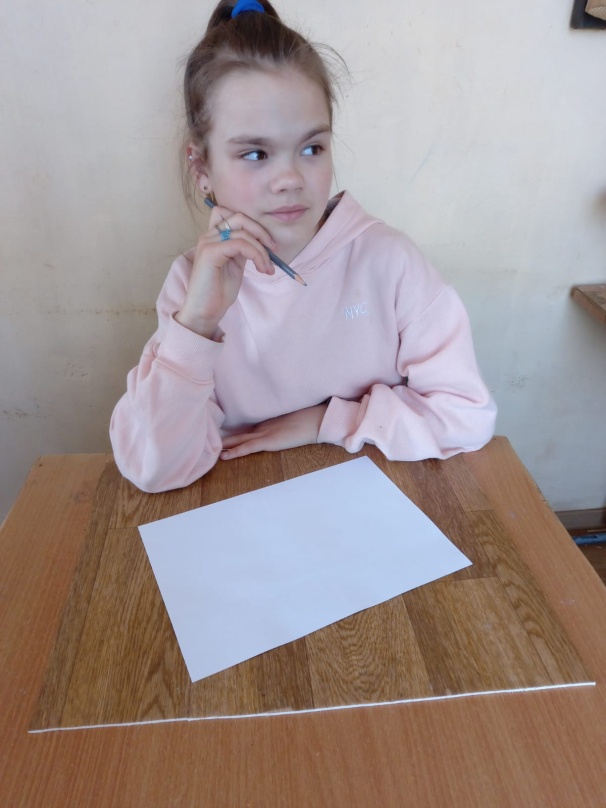 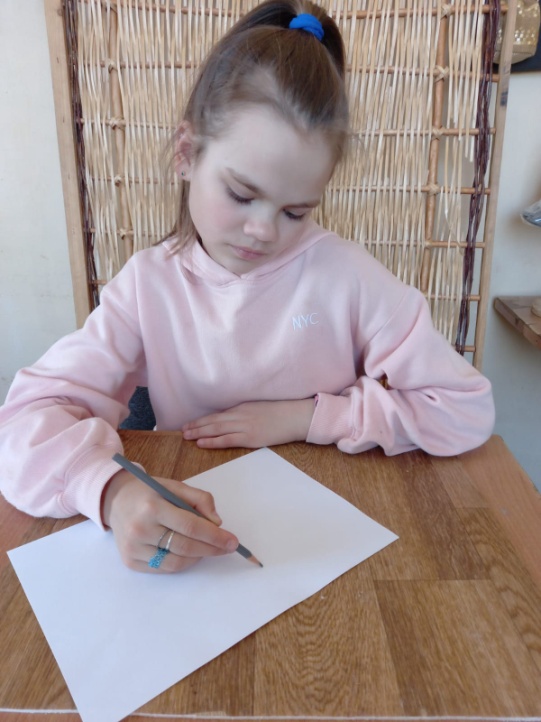 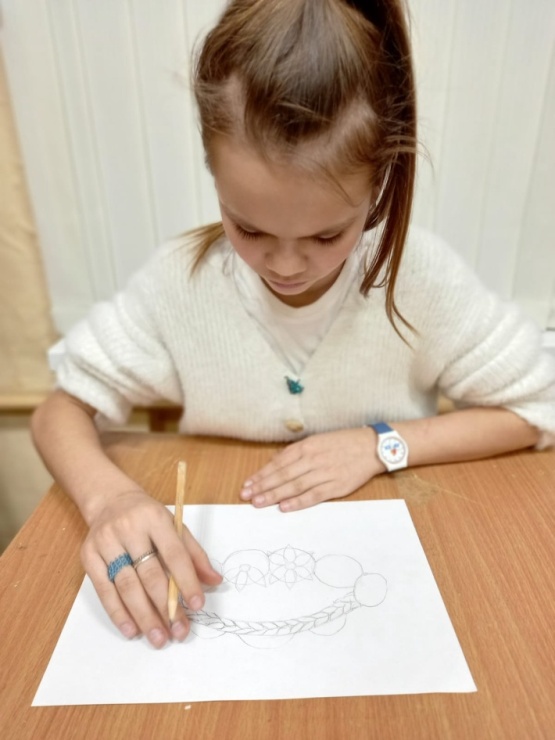 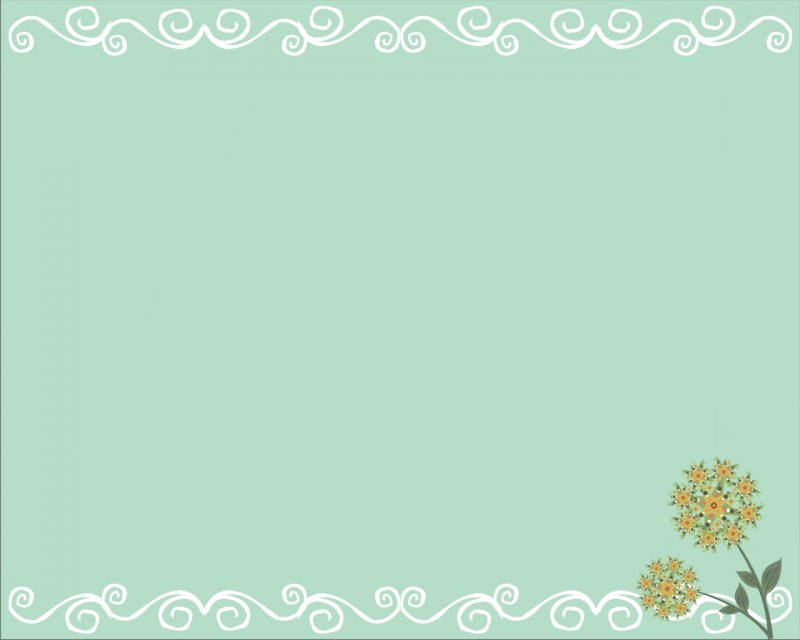 ПРАКТИЧЕСКАЯ ЧАСТЬ
Подготовка  соломы
Для изготовления каркаса венка лучше брать ржаную соломку.
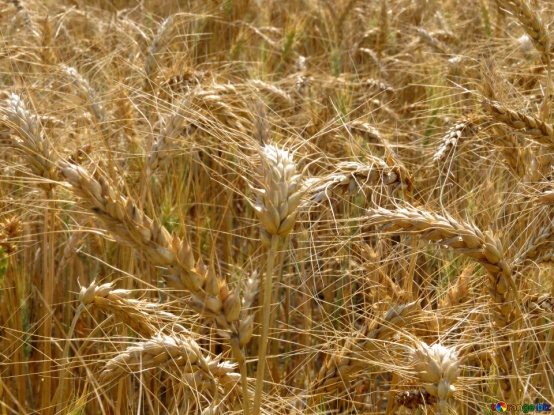 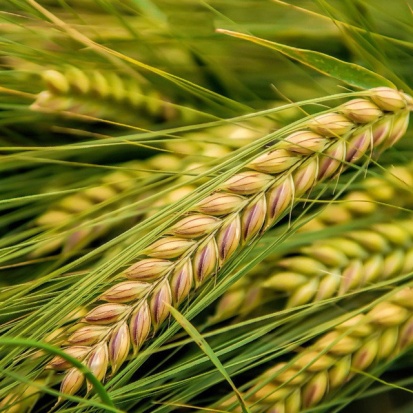 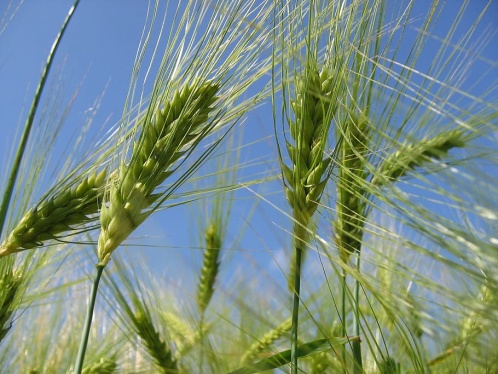 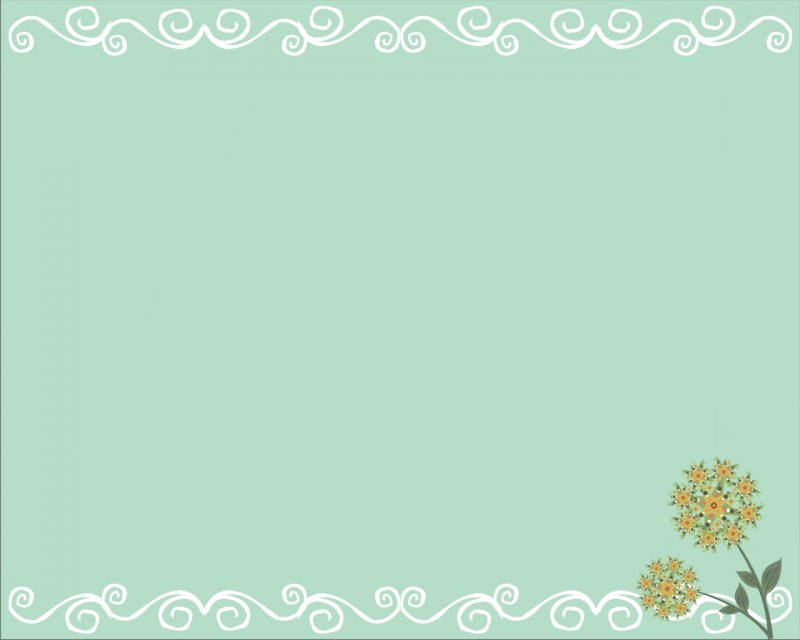 Прежде чем приступить к изготовлению каркаса, солому необходимо подержать в горячей воде, чтобы материал размягчился и стал гибким.
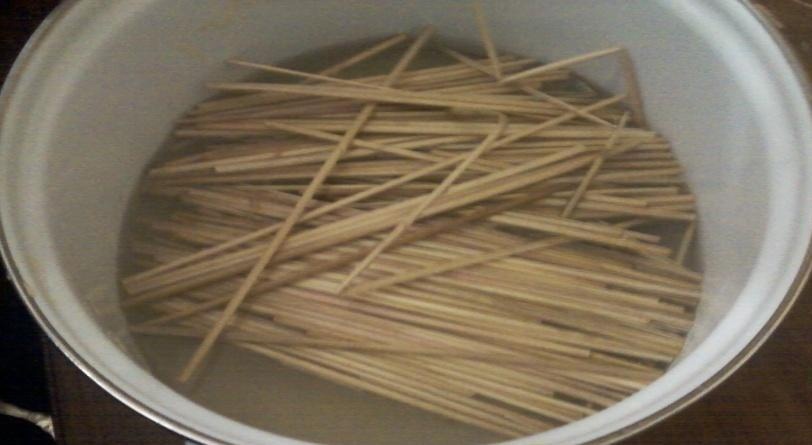 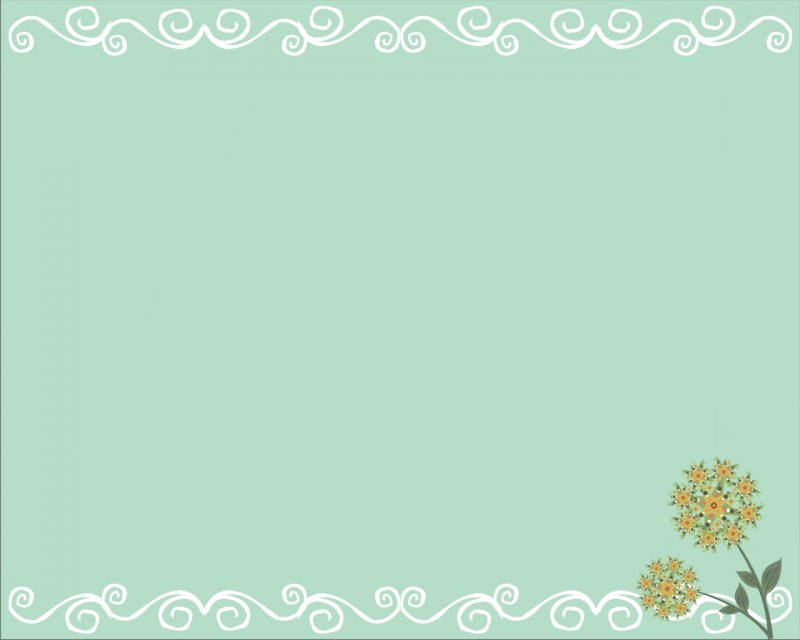 Основа для венка плетётся из 30 длинных соломин и 3 толстых проволок. 
Плетётся как обычная тройная косичка.
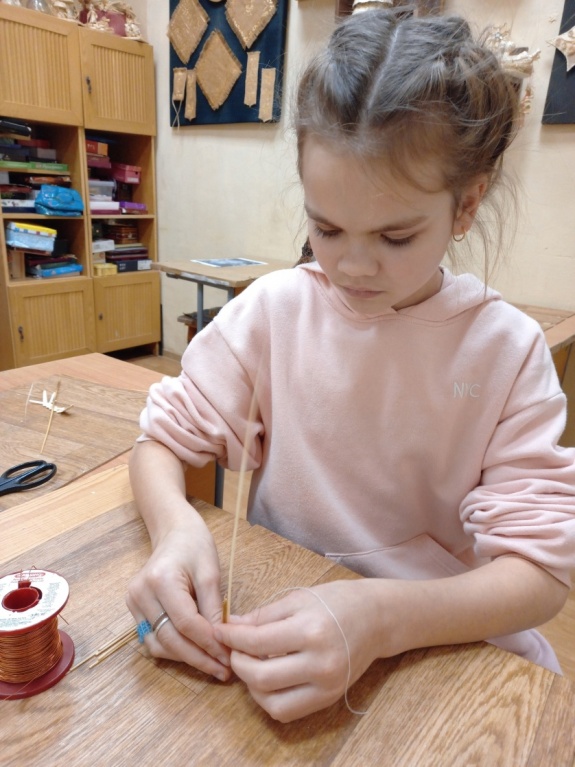 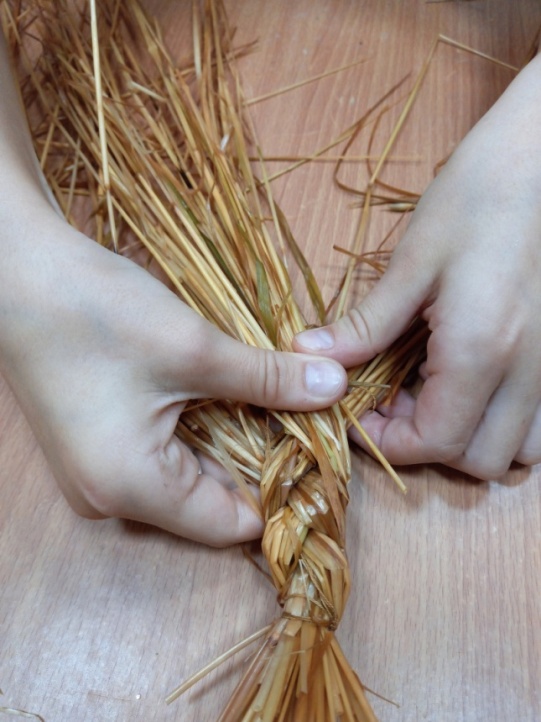 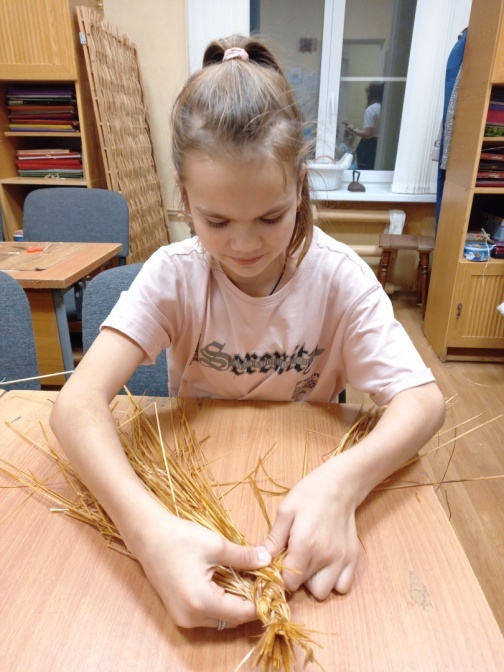 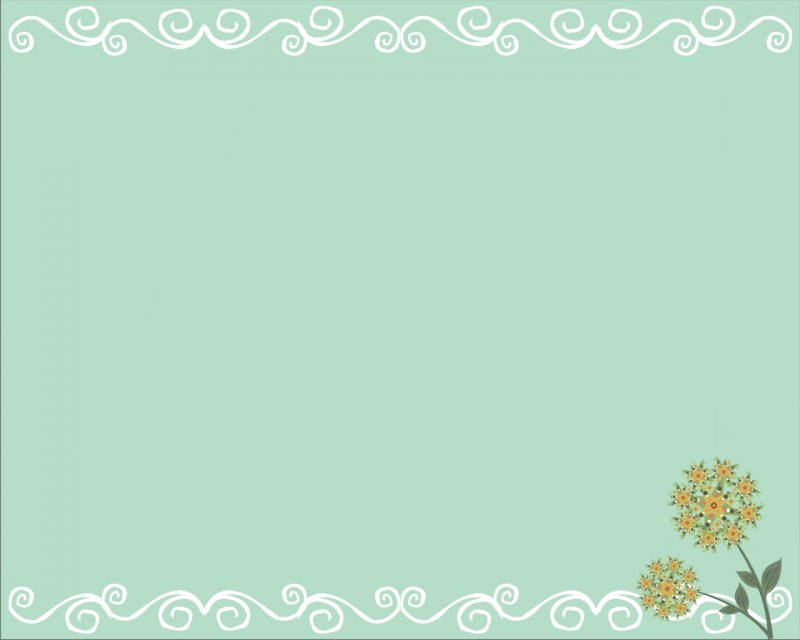 Закрепляется в форме круга. Оставляется высыхать.
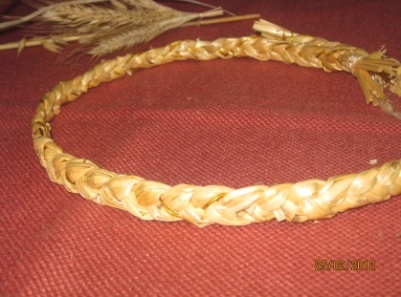 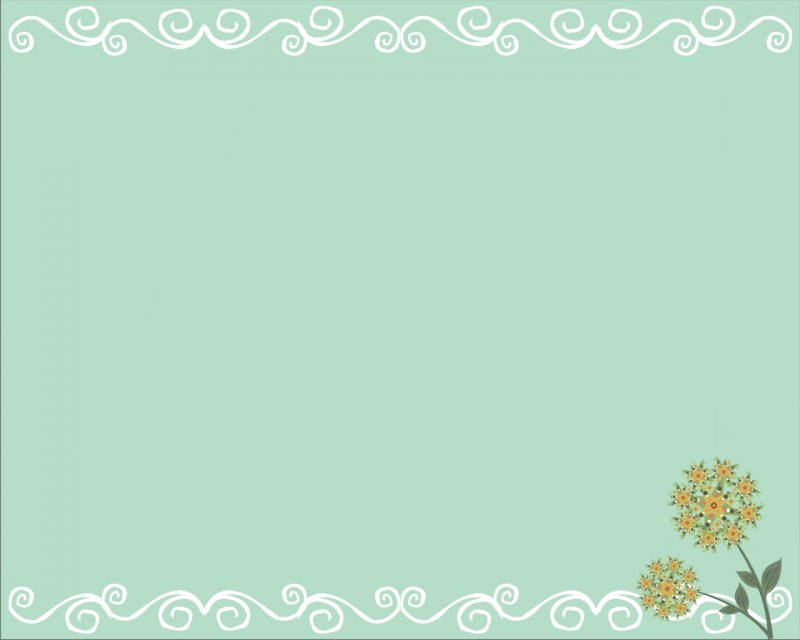 Следующий этап-плетение лепестков ромашки
Лепестки :две тонкие жёсткие соломинки, внутрь которых вставлена проволочка. Их следует переплести между собой и между крайними соломинами вставить  соломенную ленту.
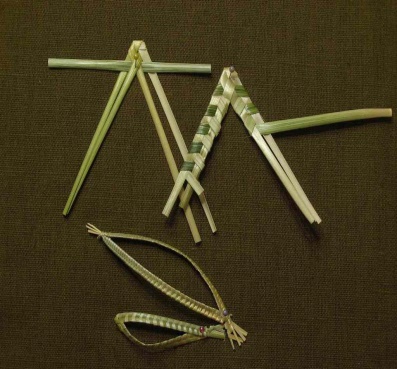 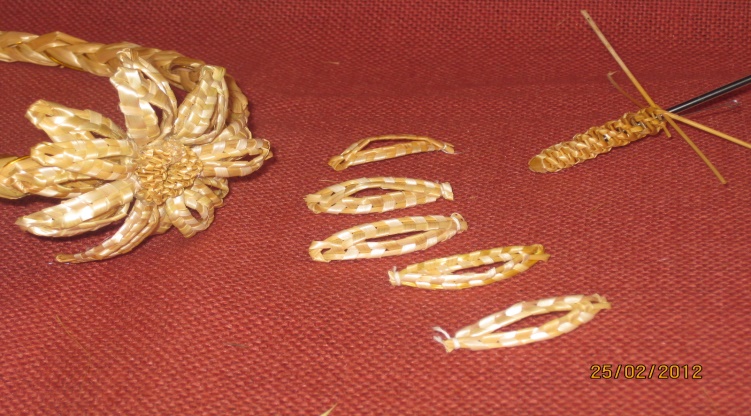 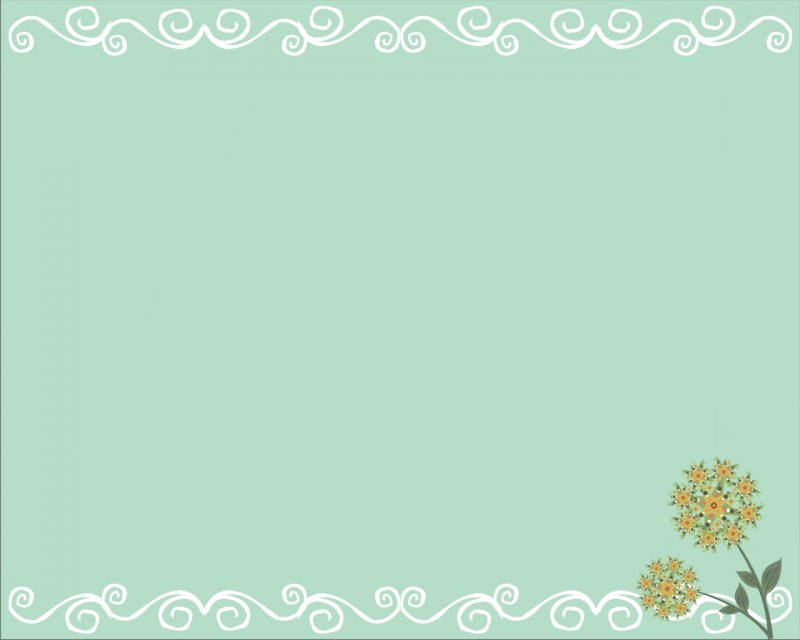 Работать нужно не только аккуратно, но и быстро – так как соломка в процессе  работы высыхает, а соломенные ленты сохнут еще быстрее. 
На один цветок надо сделать 8 лепестков
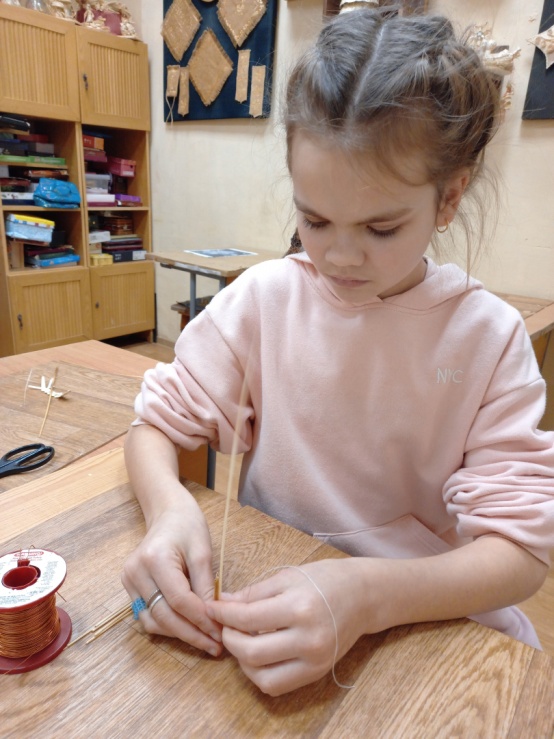 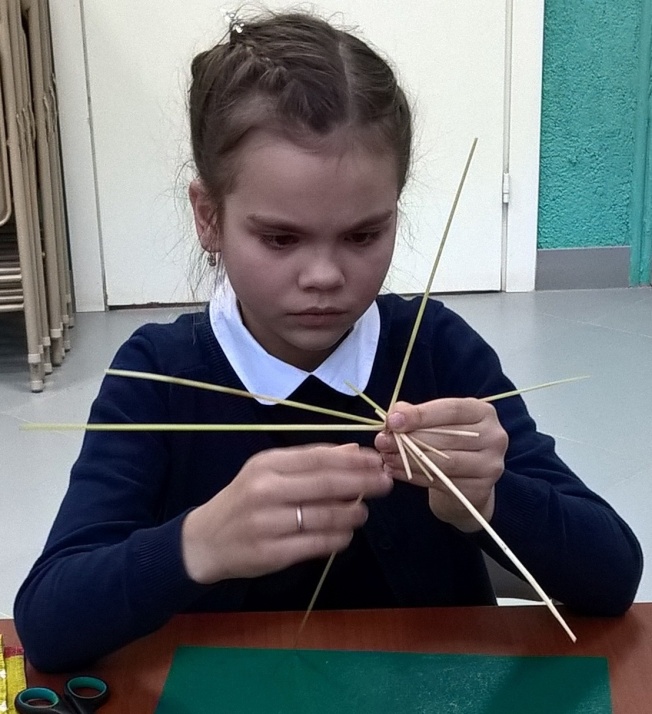 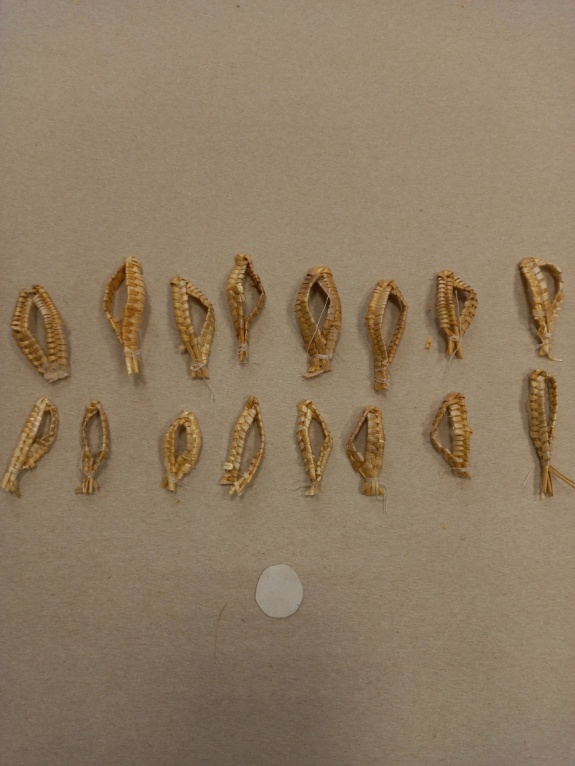 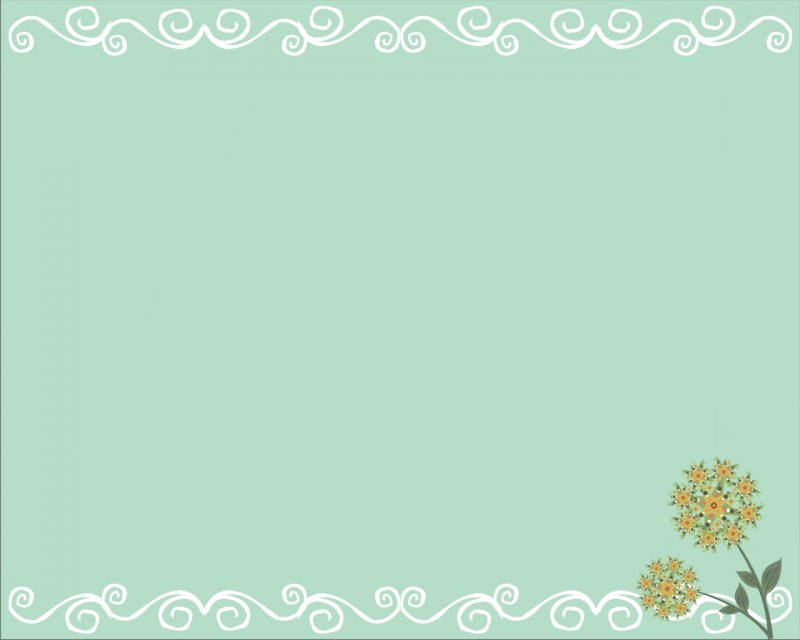 После того как готовы все детали цветка – приступаем к сборке
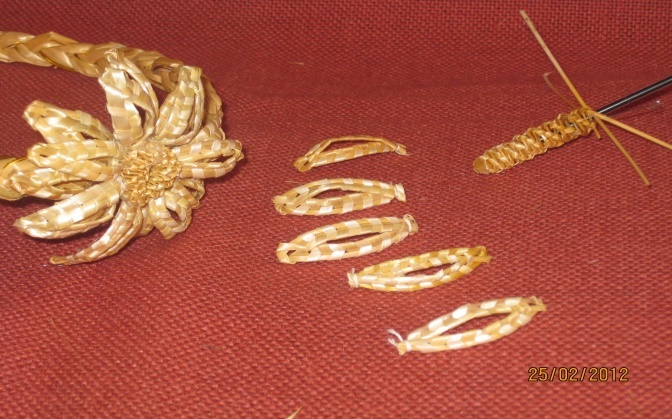 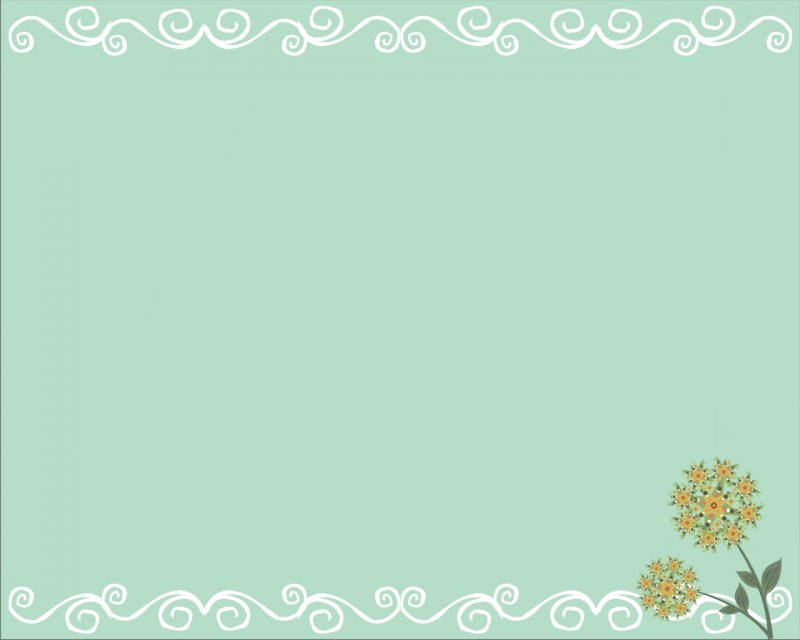 Технику витого плетения используем для плетения серединки цветка.
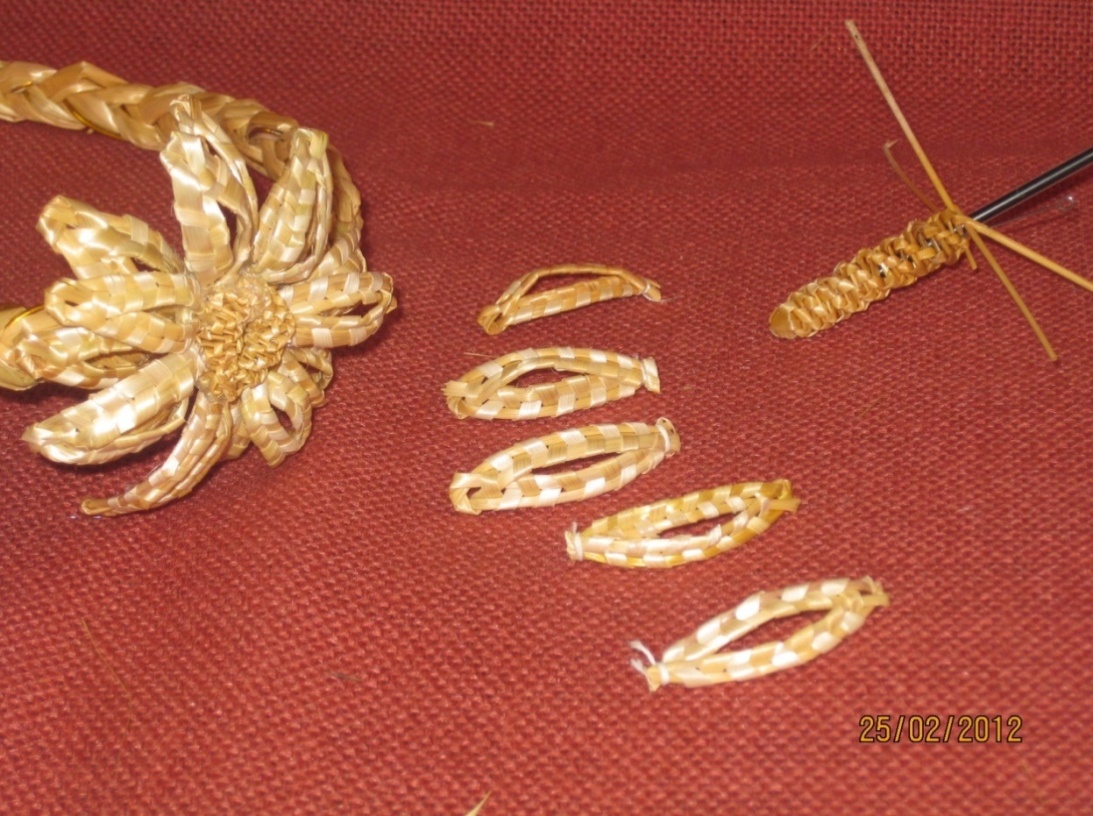 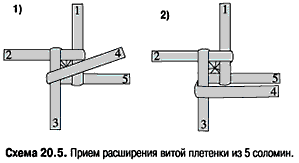 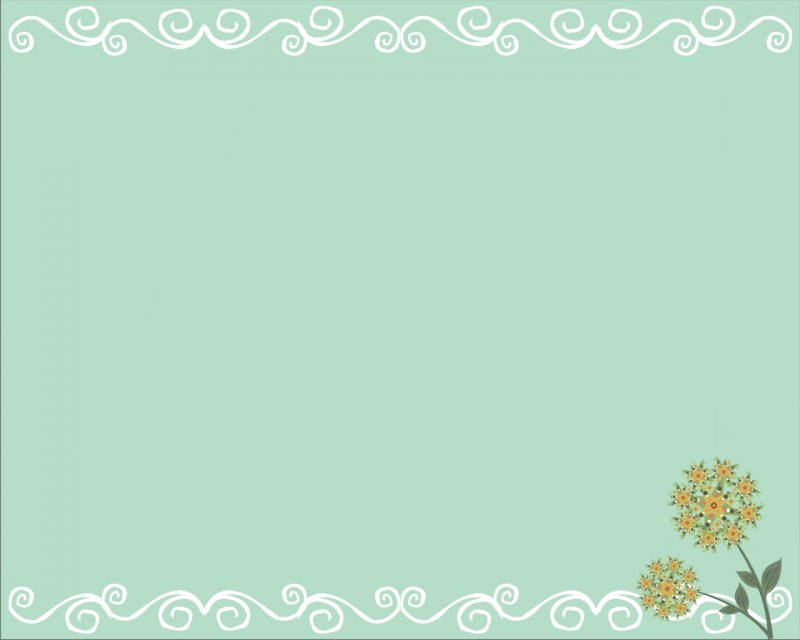 Связываем ниткой несколько колосков в пучок. 
Пучки из колосков располагаем между ромашками.
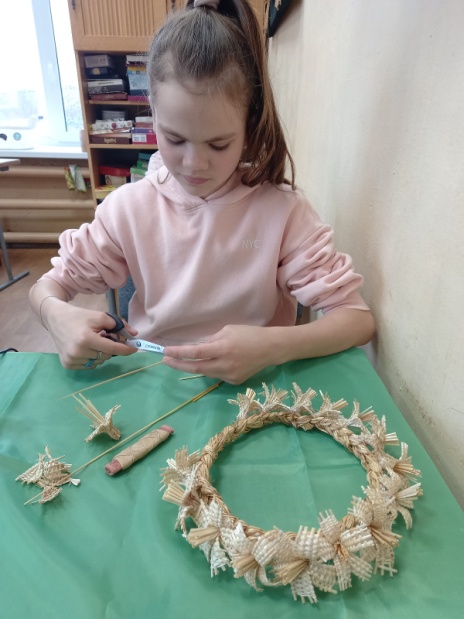 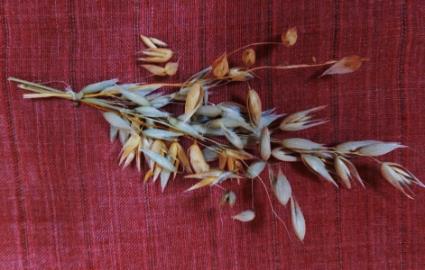 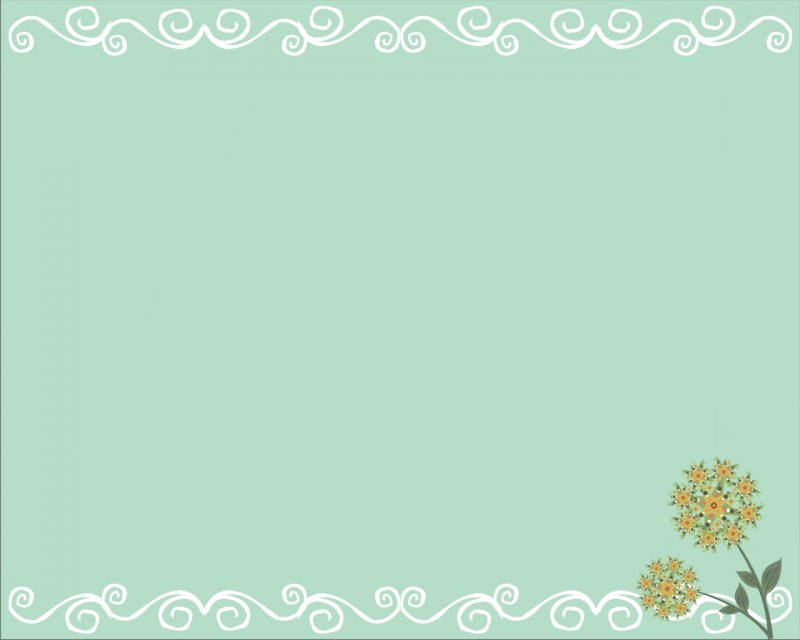 Мои веночки
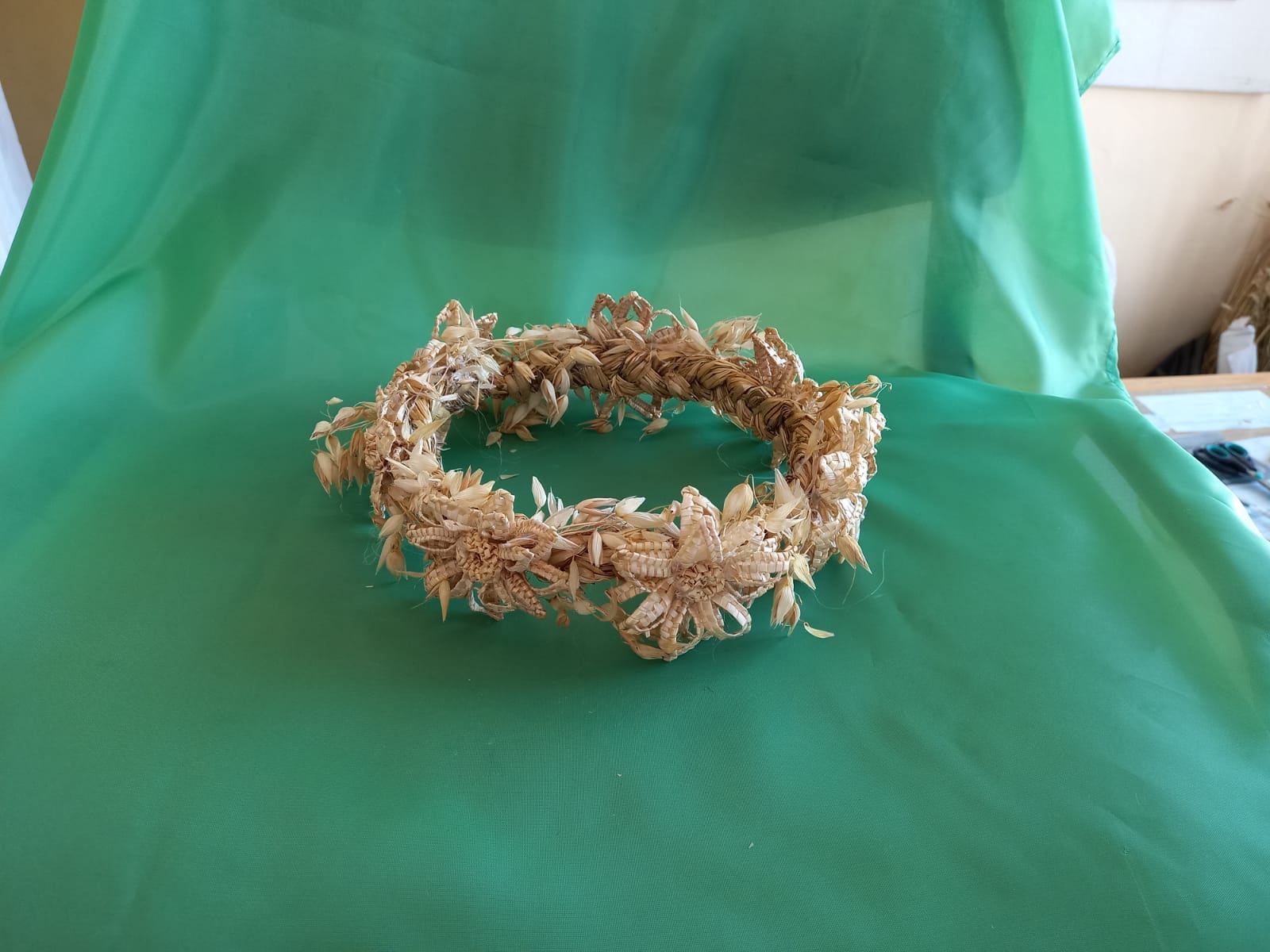 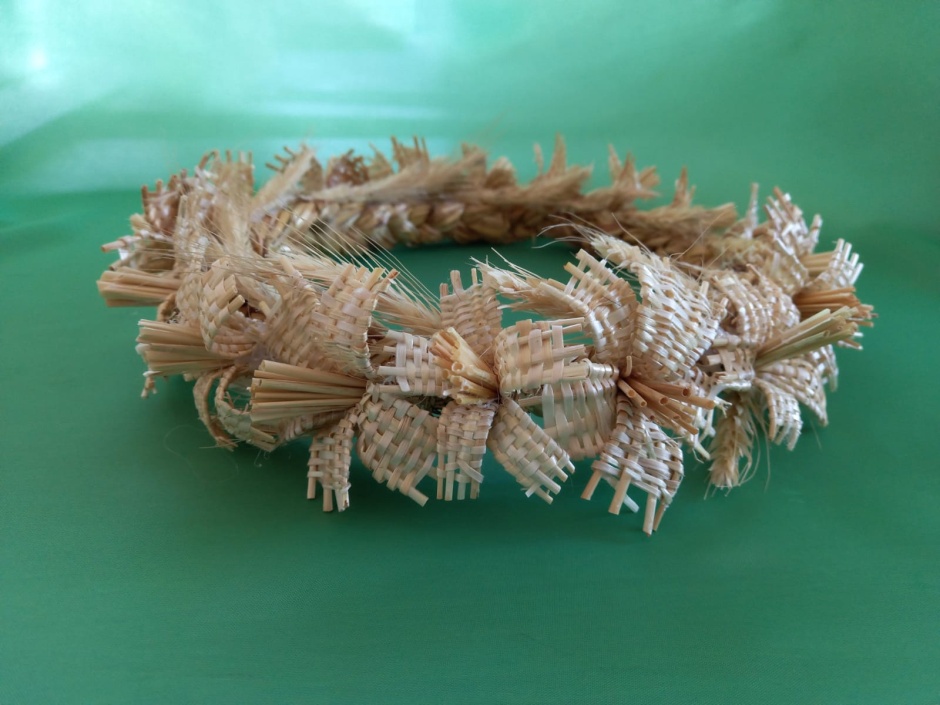 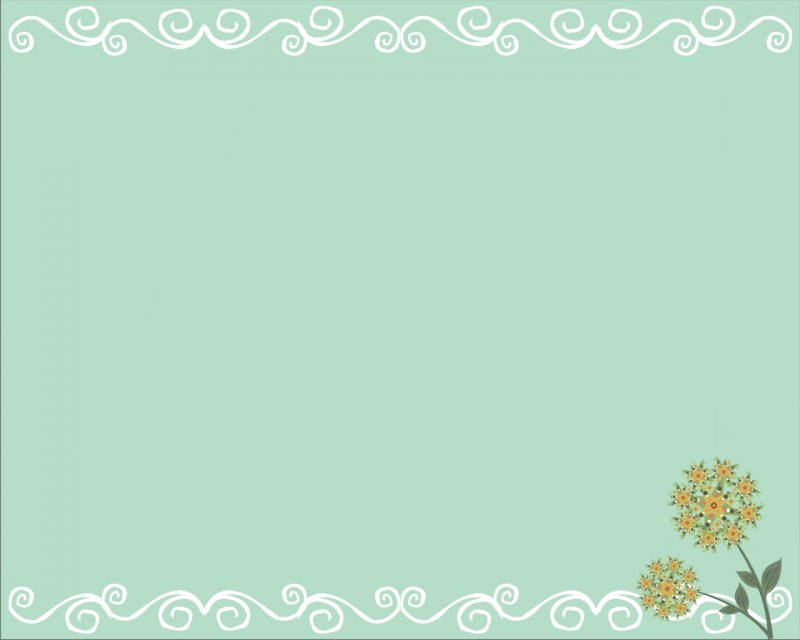 ВыводРабота над проектом показала, что в процессе постоянных и систематических занятий с соломкой постигаются основы и навыки художественного ремесла, происходит приобщение к богатым народным традициям художественной культуры, воспитывается бережное отношение к природе, развивается художественный вкус, и – что особенно важно – человек проходит подлинную школу труда и творчества.
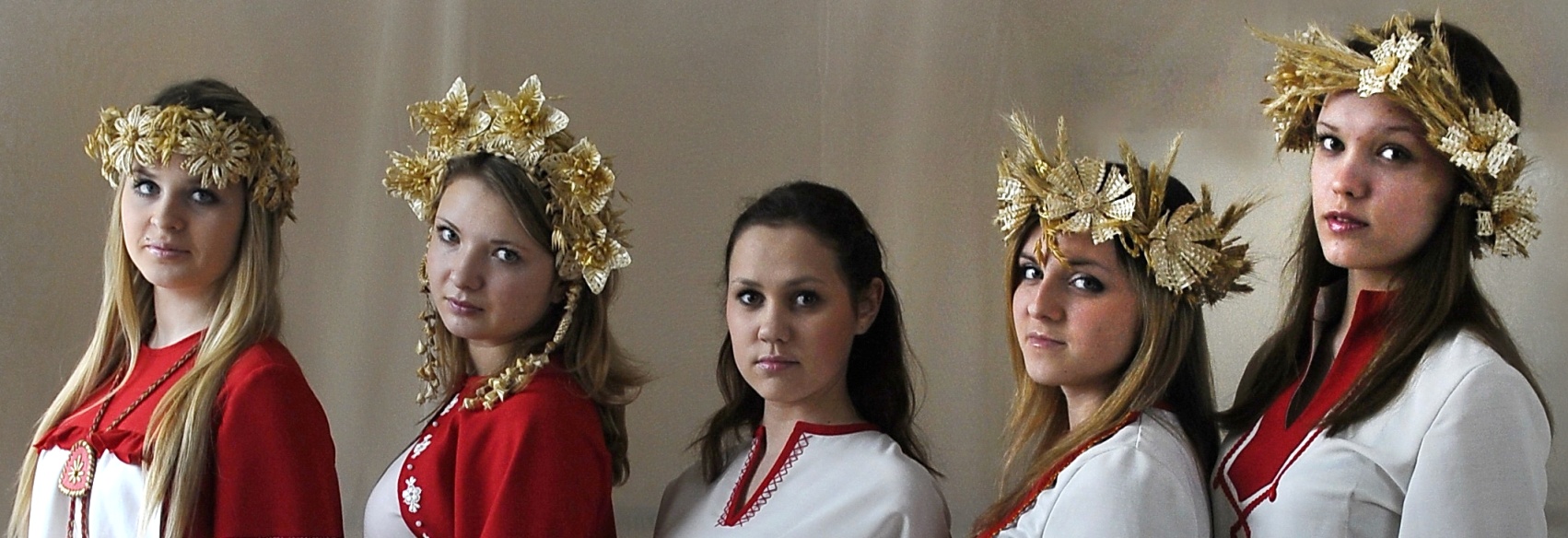 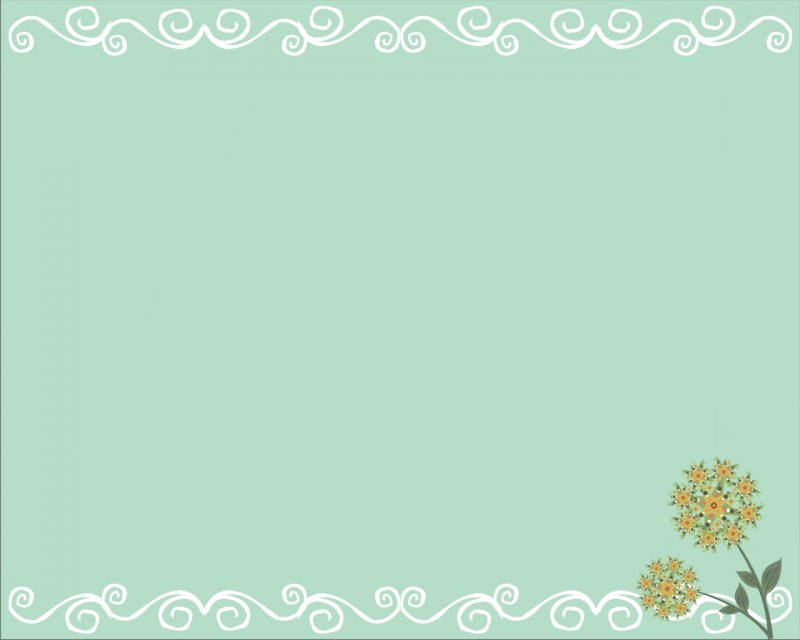 Мне очень понравилось работать над  проектом на эту тему.
 Я узнала много нового как в теоретической части своей работы: изучила историю появления венка, познакомилась с техникой изготовления первых венков
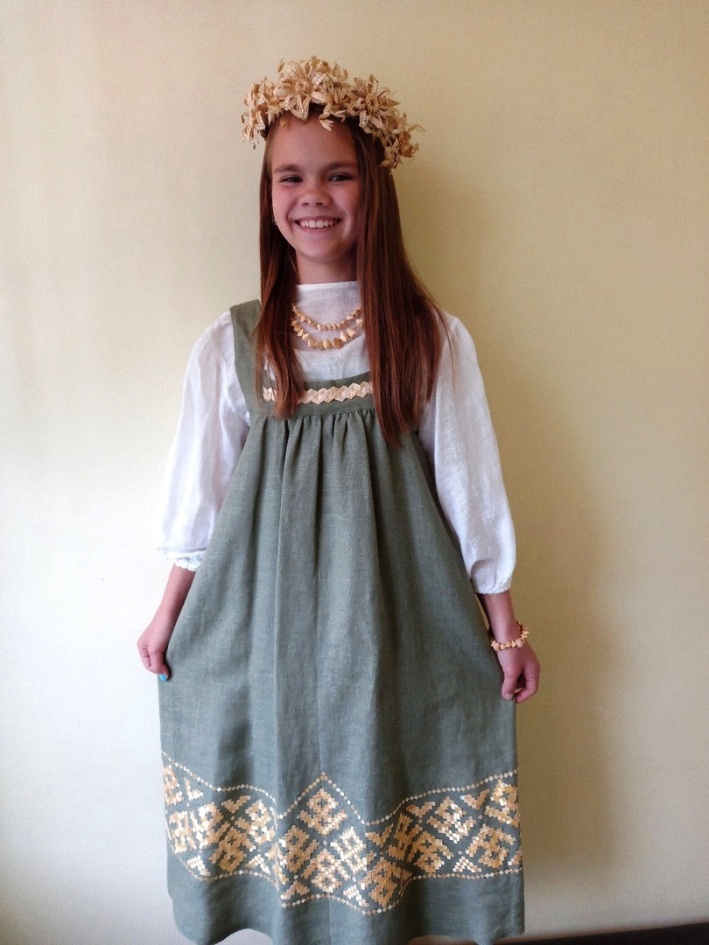 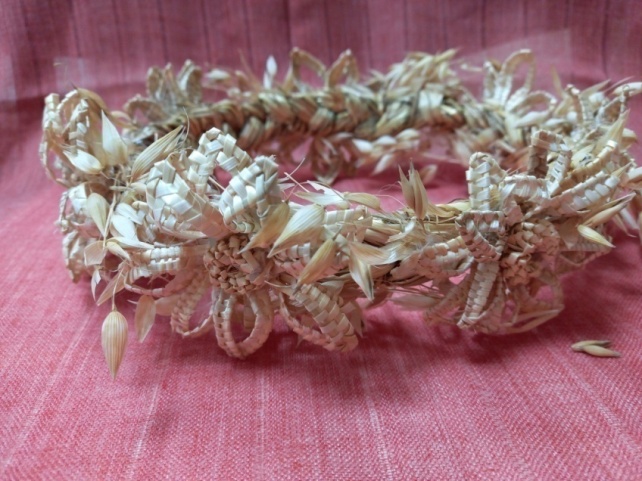